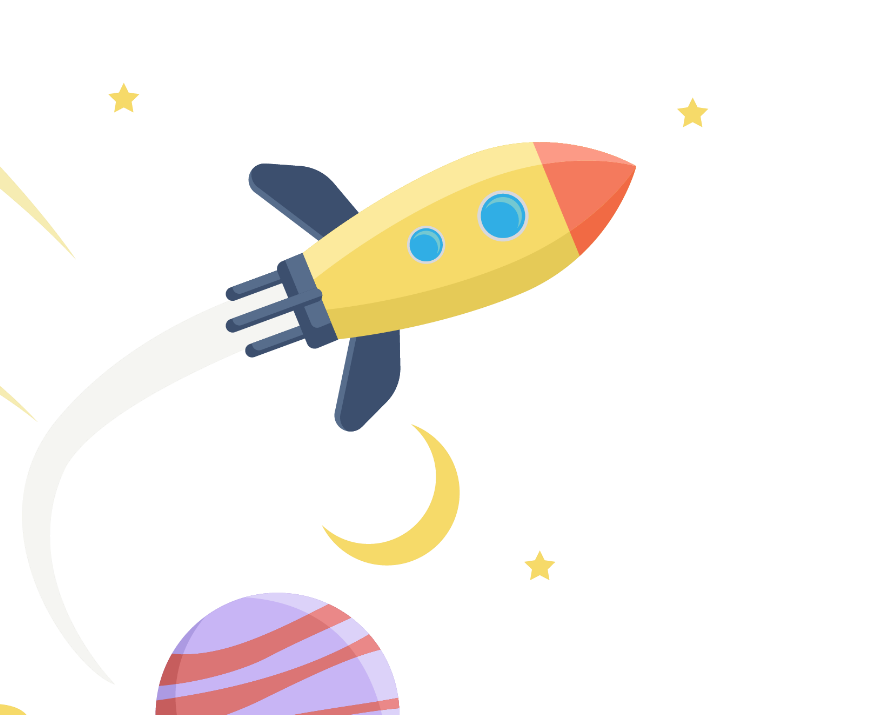 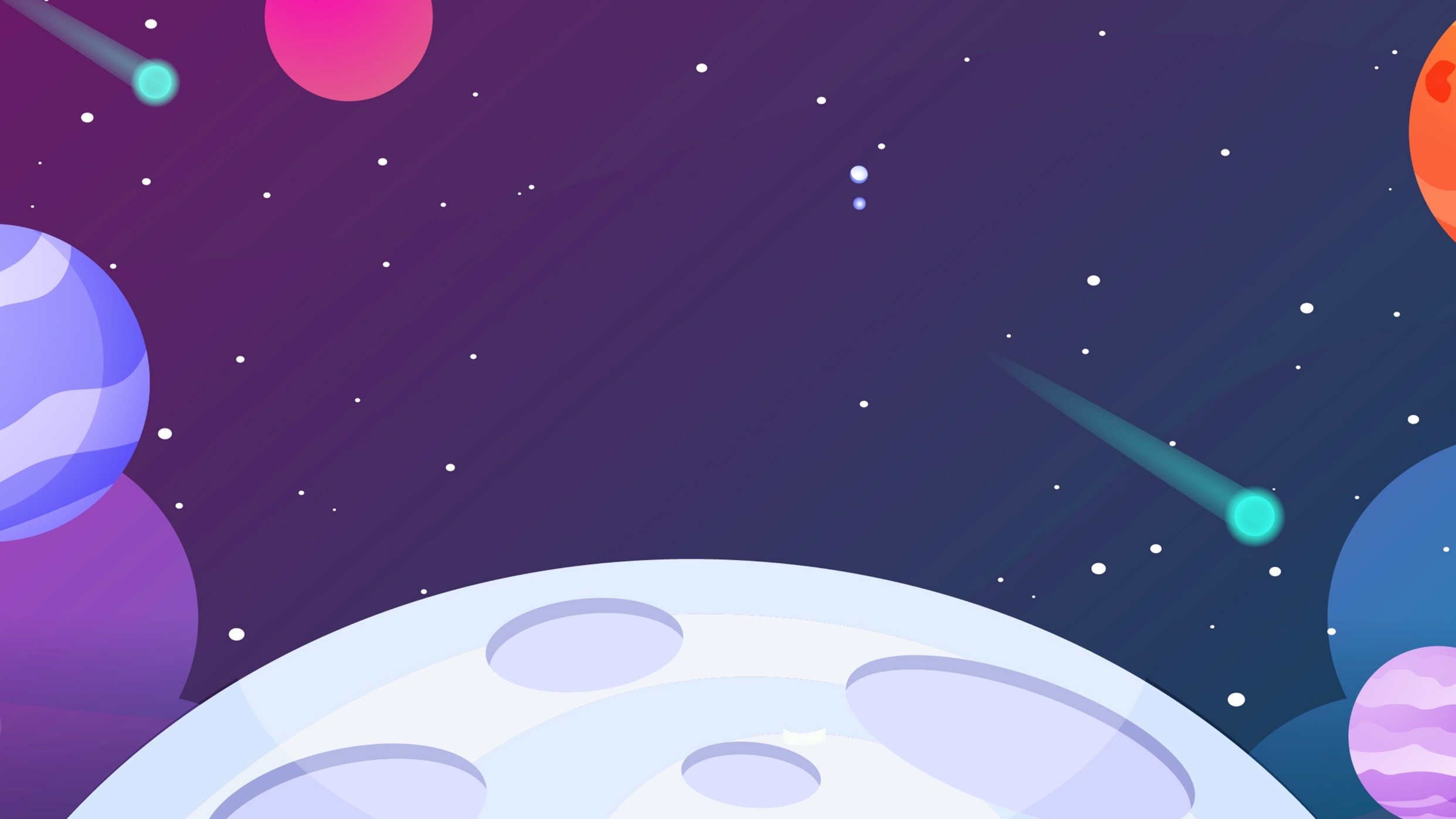 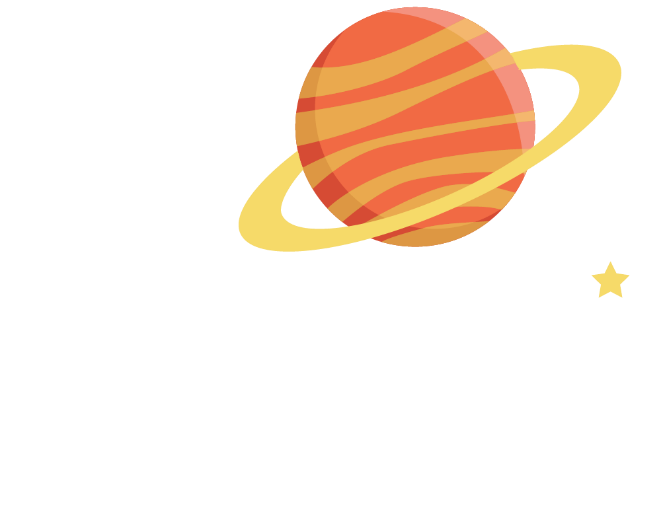 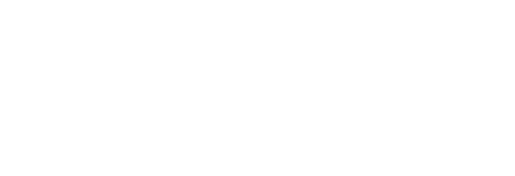 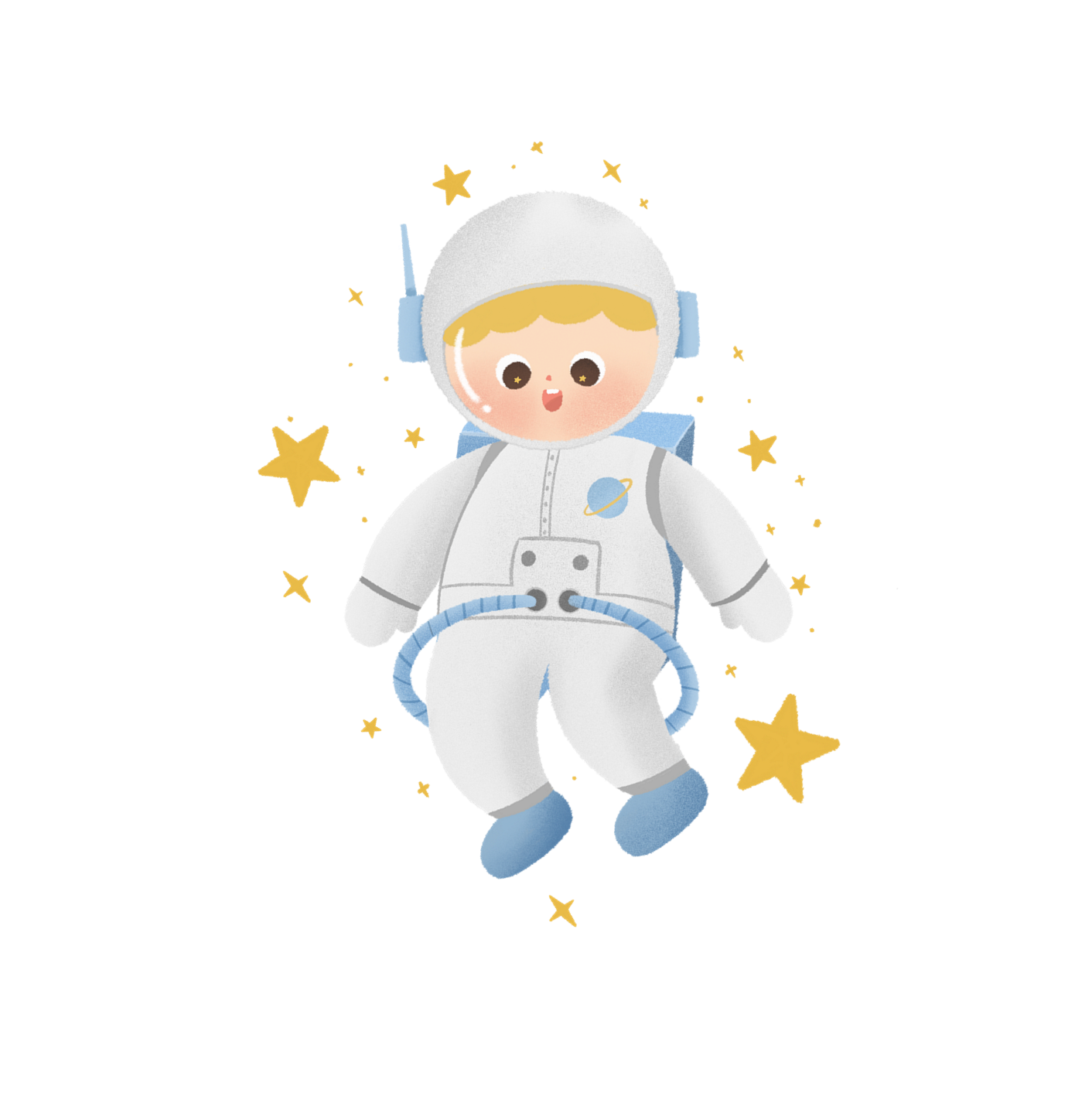 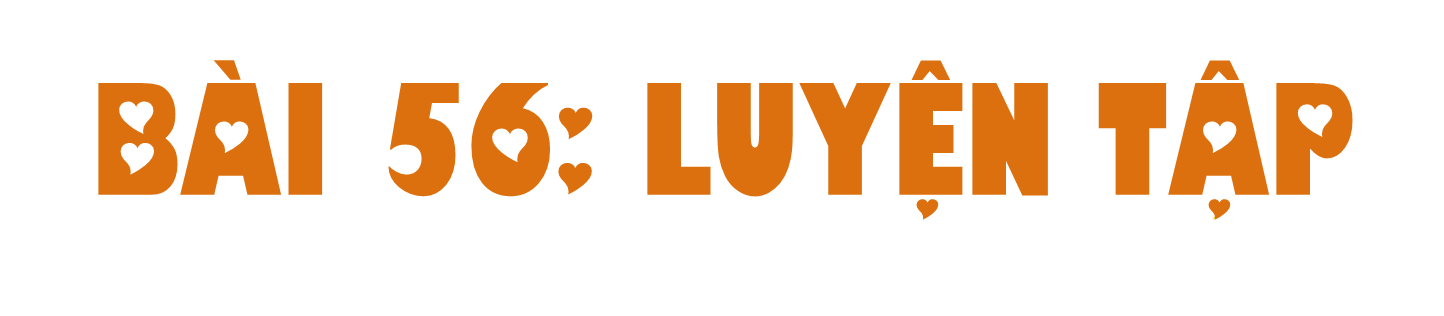 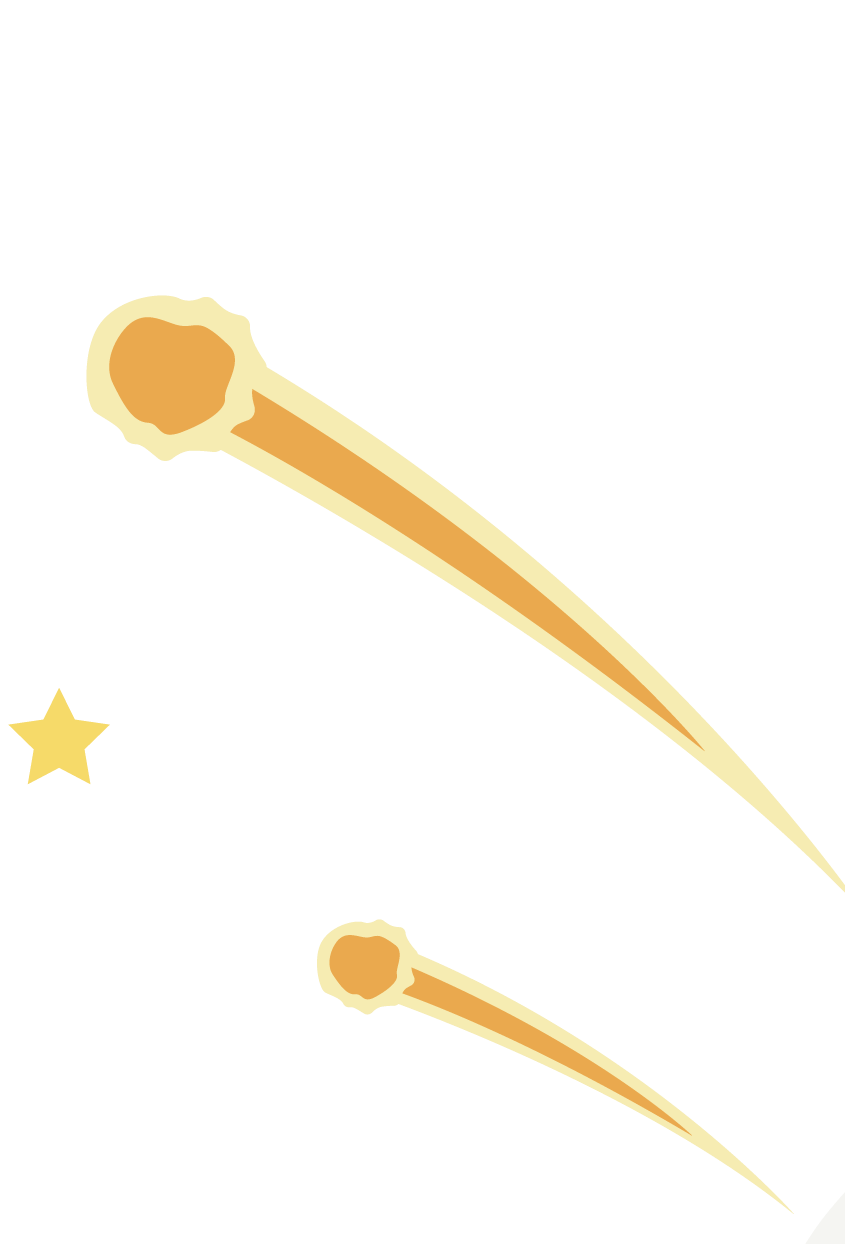 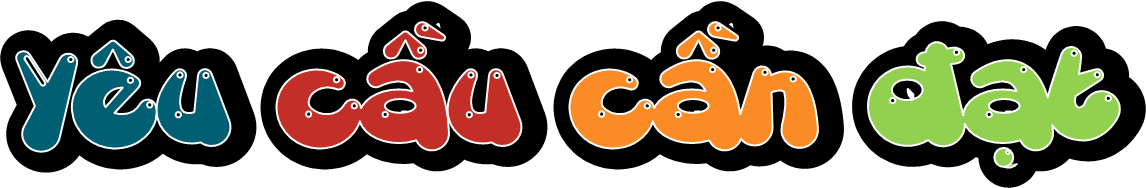 Ôn tập về phân số; đọc, viết phân số; phân số và phép chia số tự nhiên (phân số như là thương của phép chia một số tự nhiên cho một số tự nhiên khác 0)
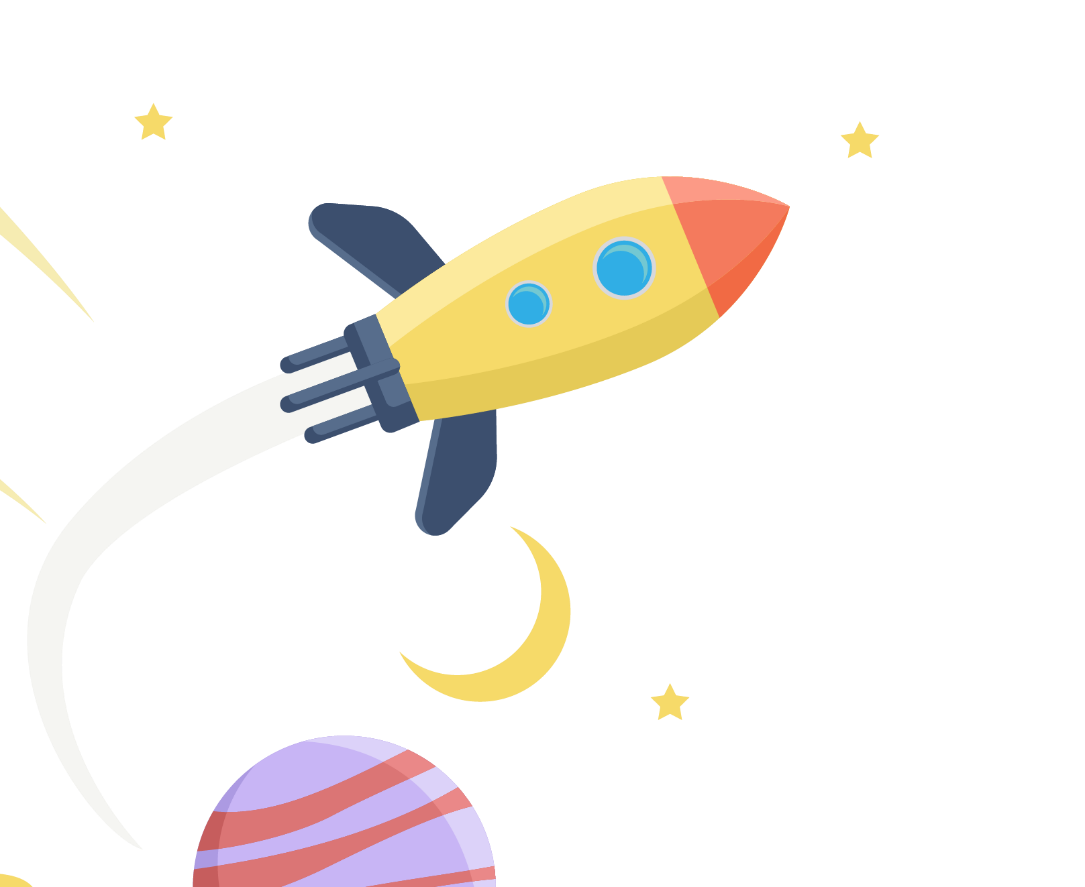 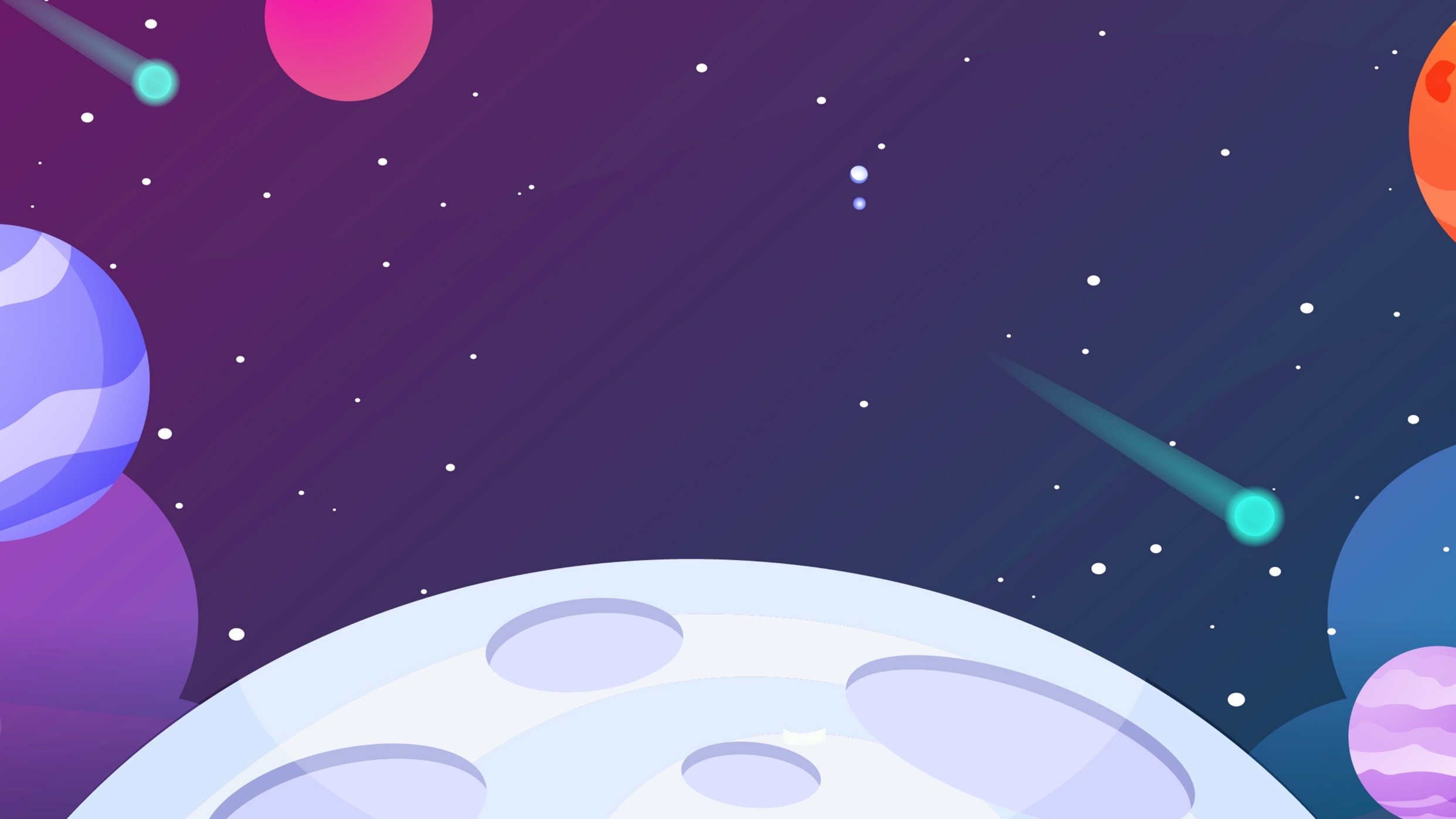 01
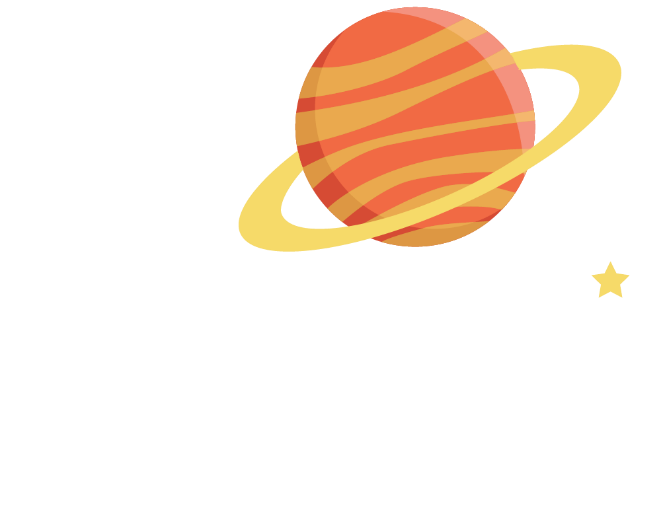 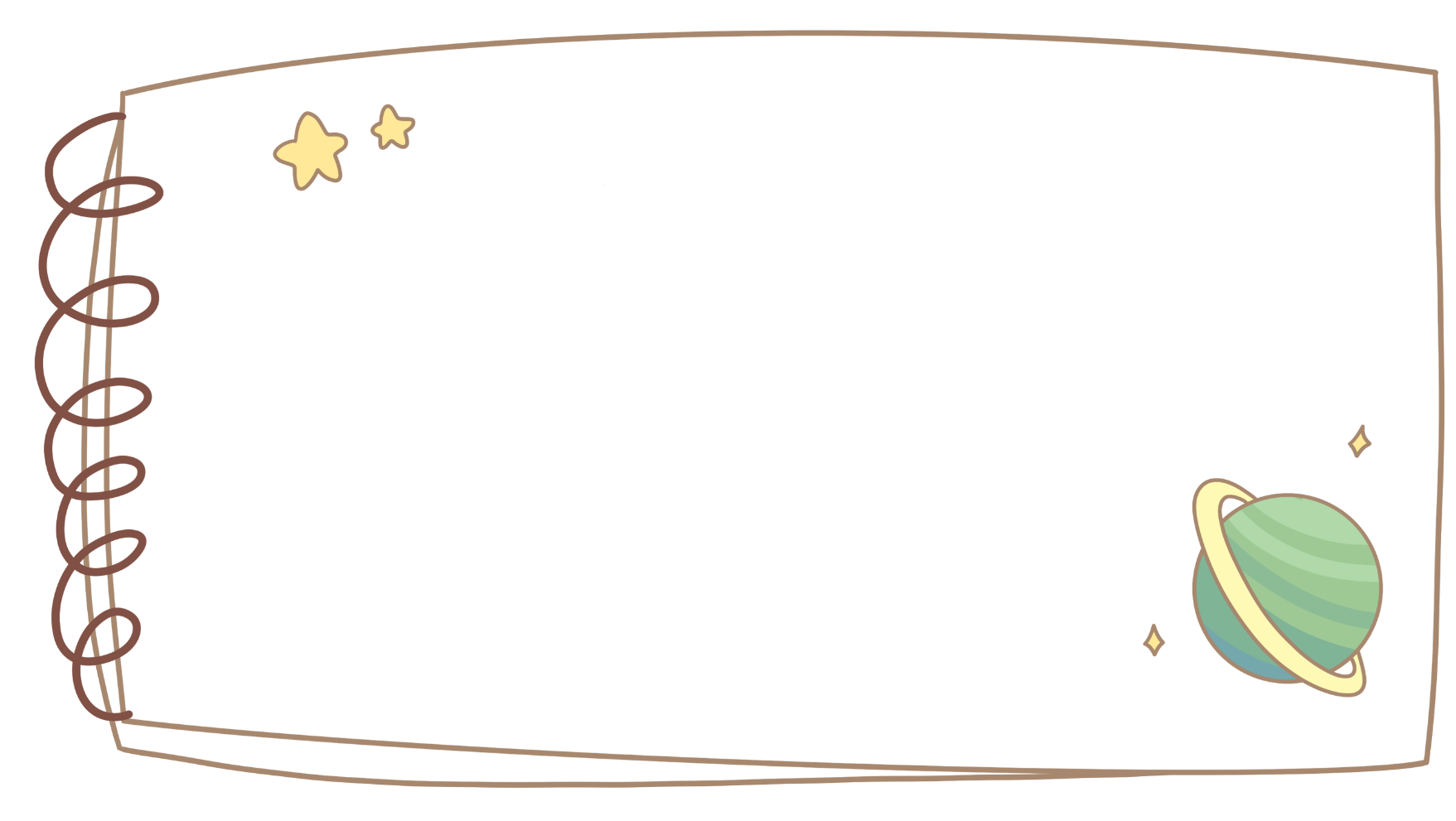 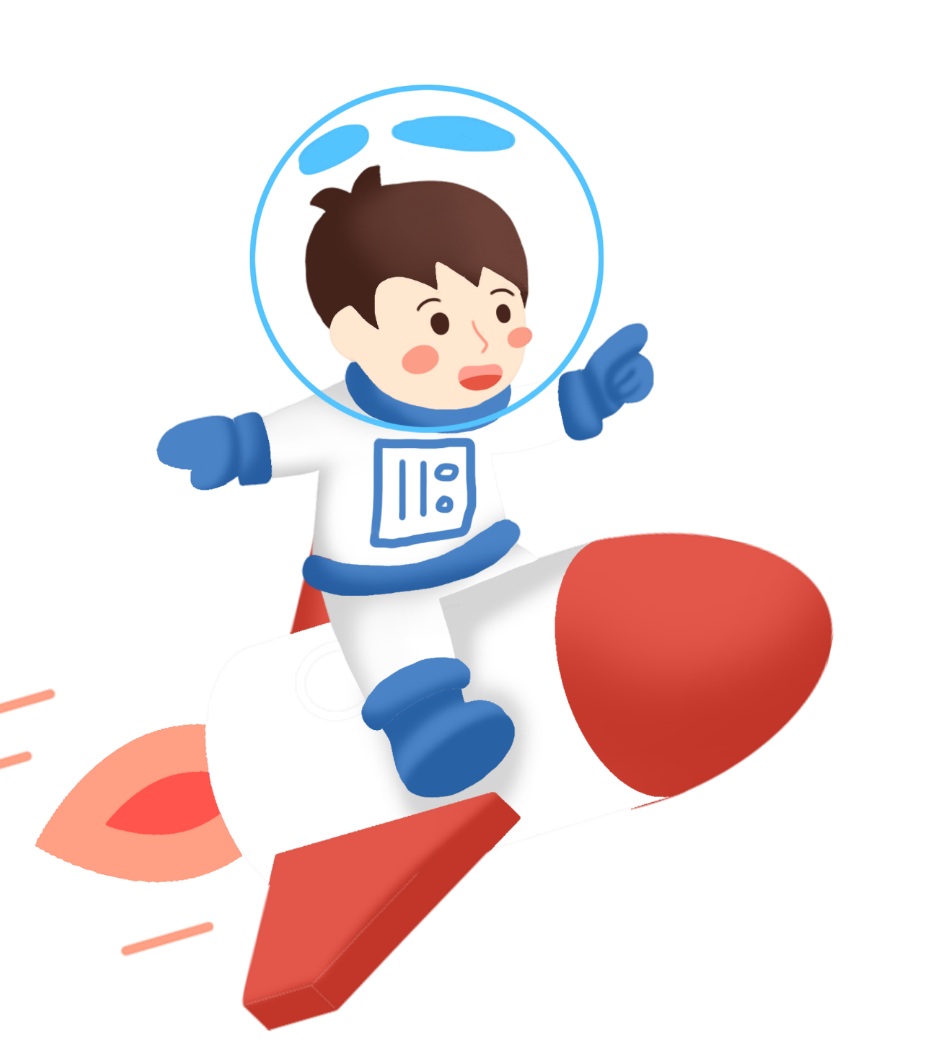 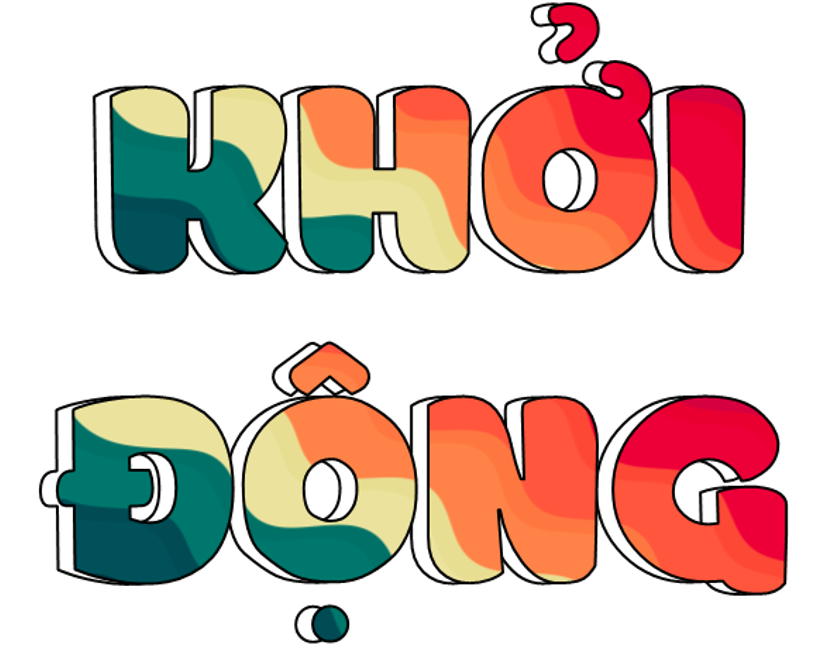 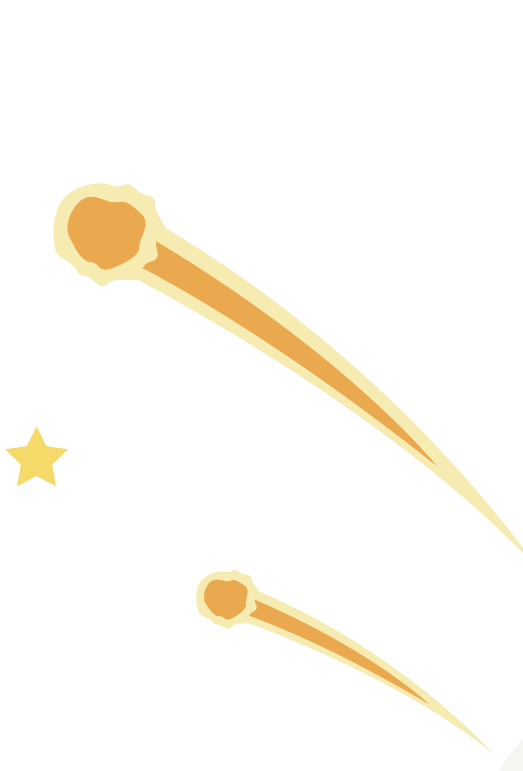 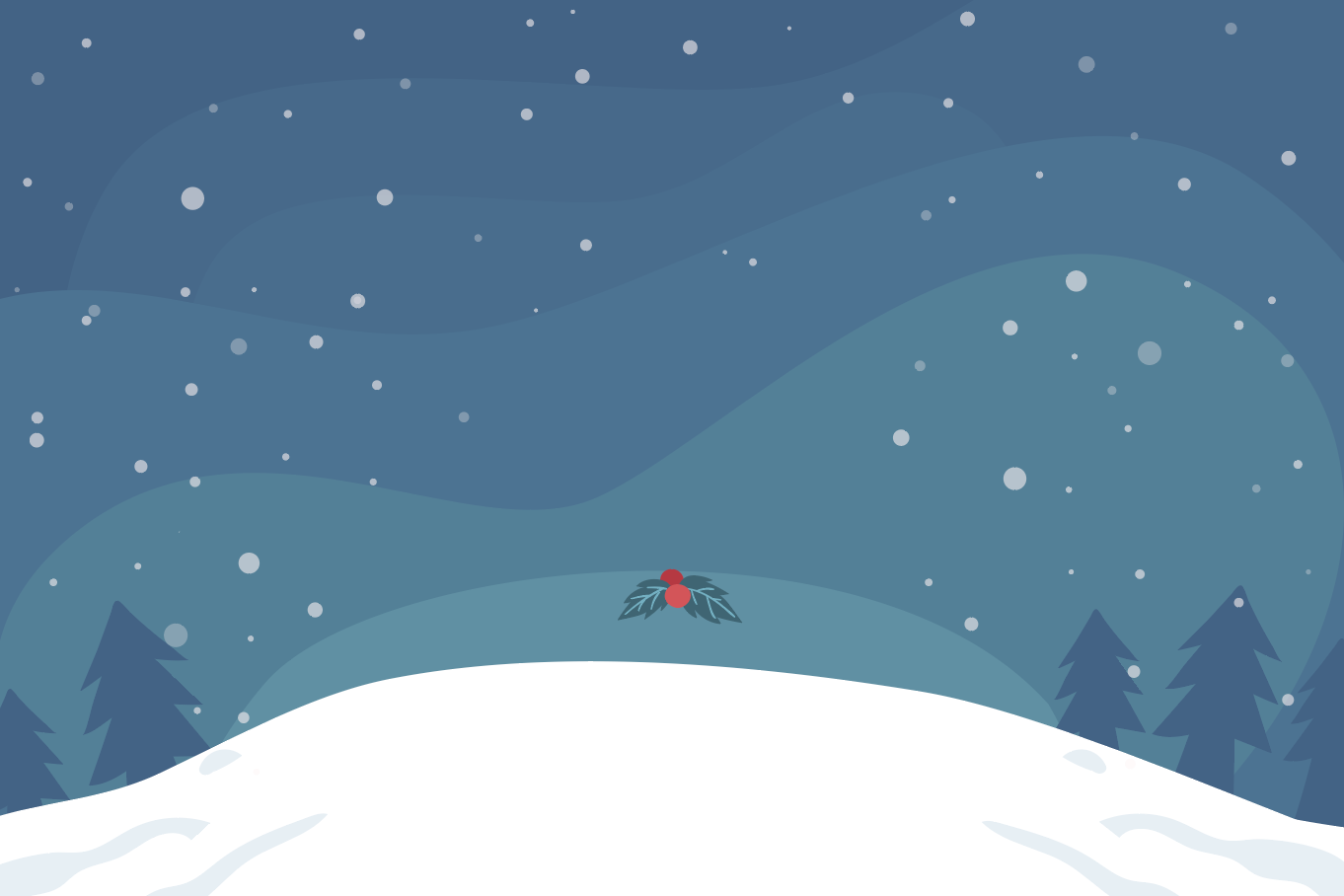 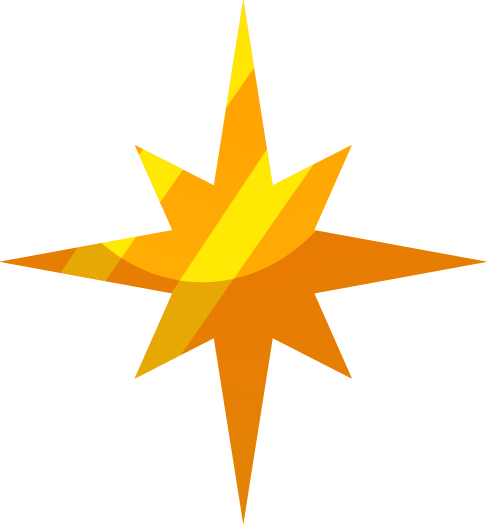 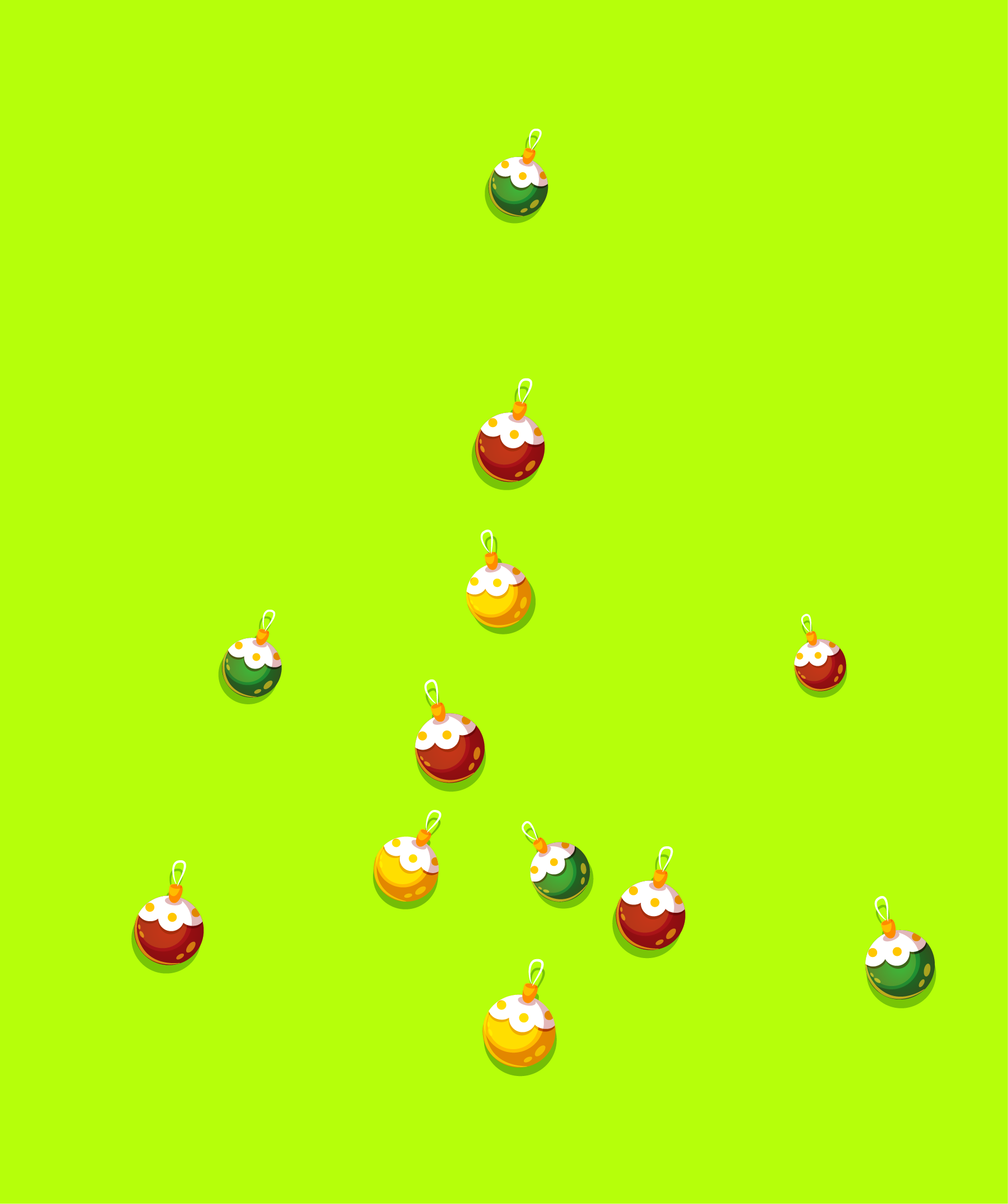 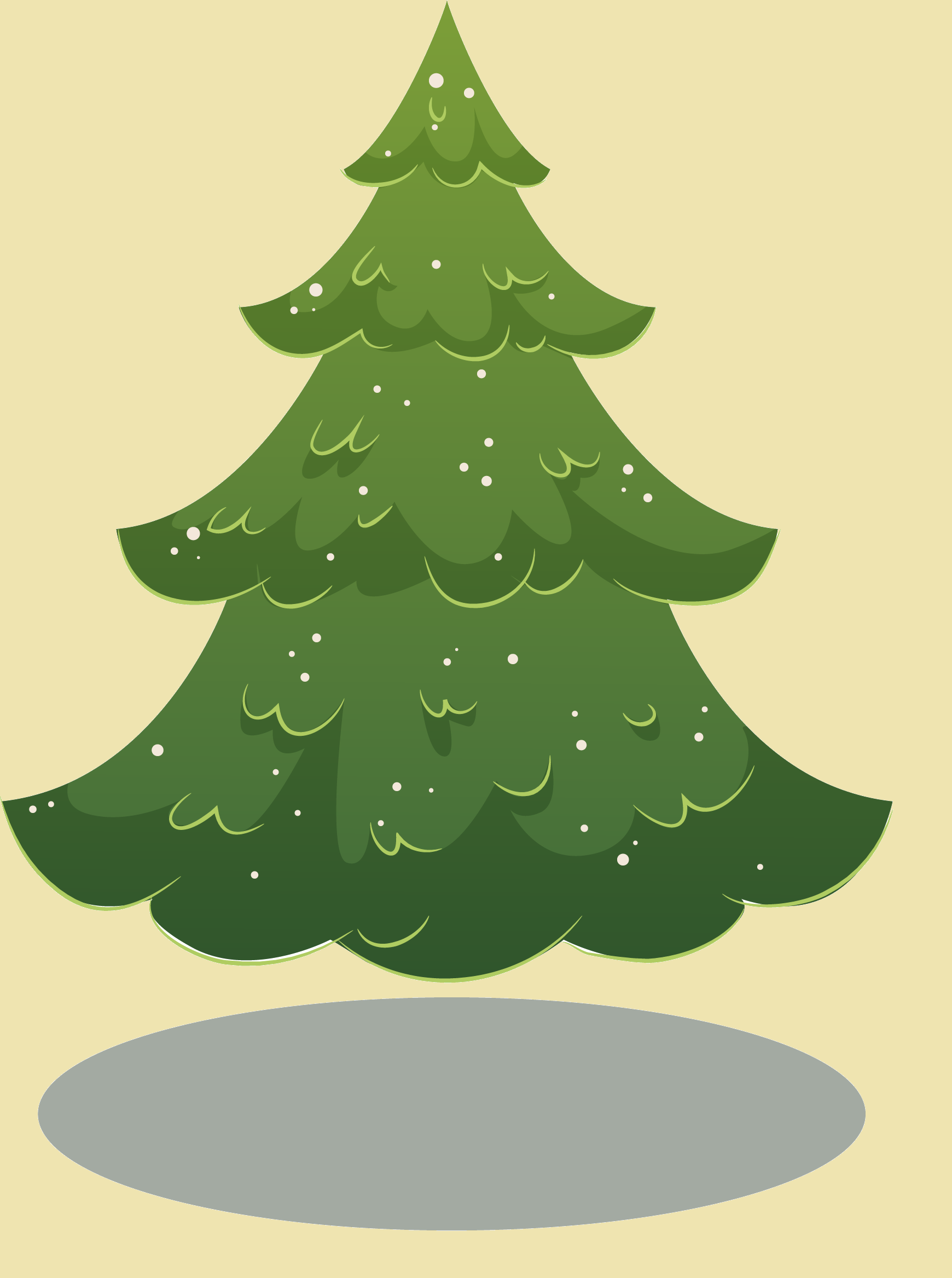 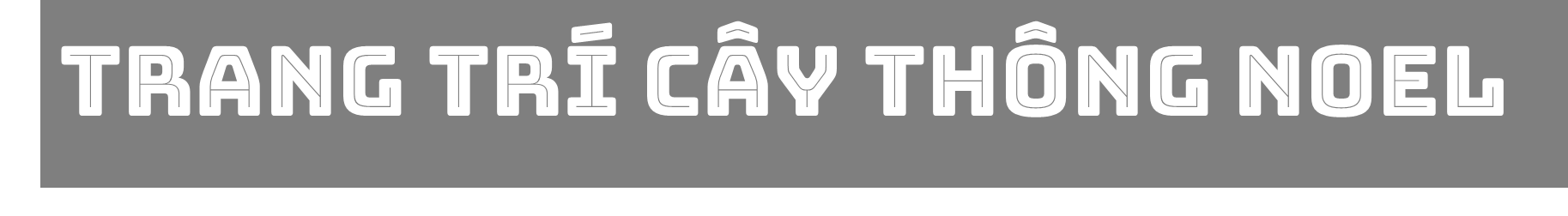 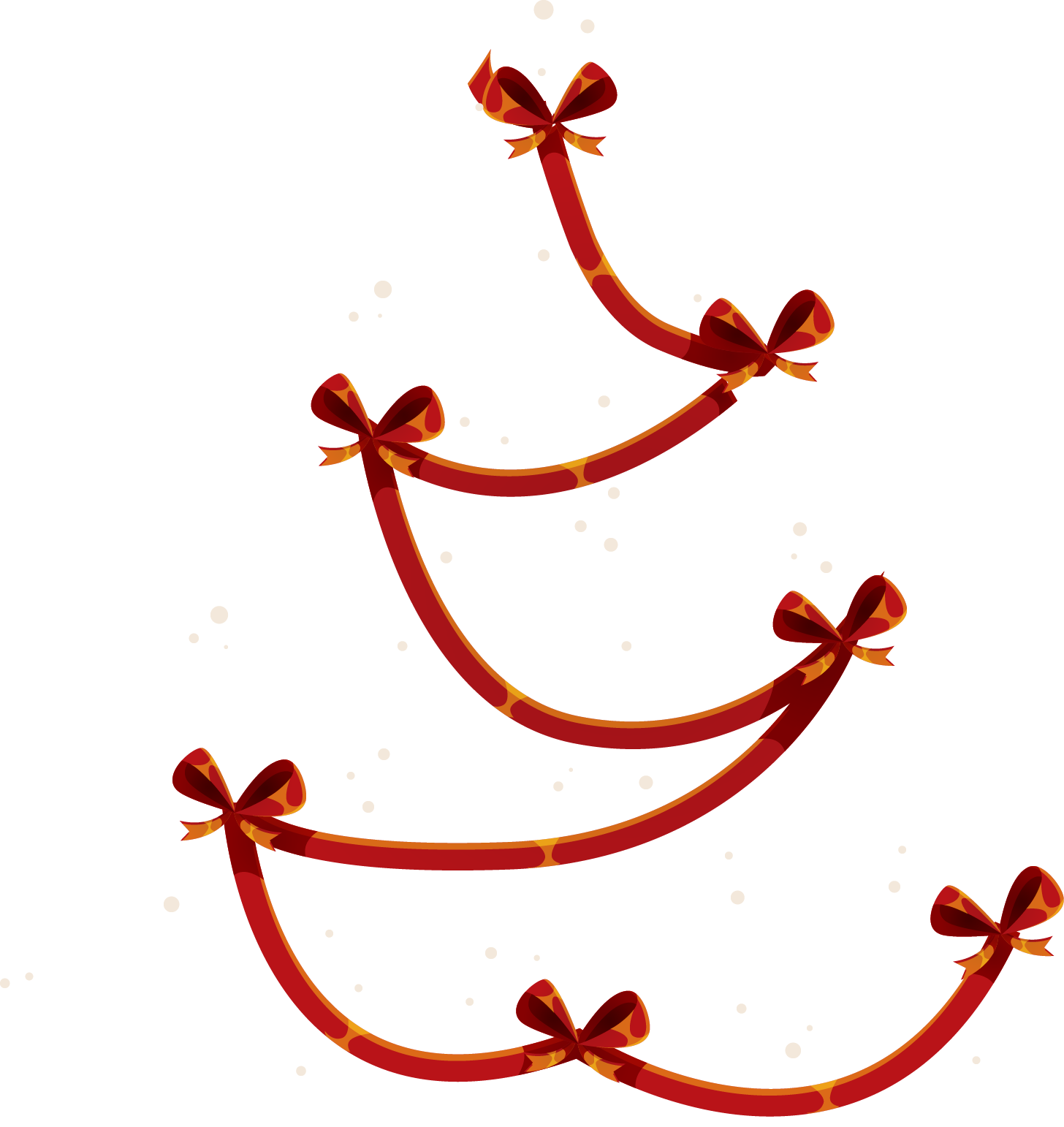 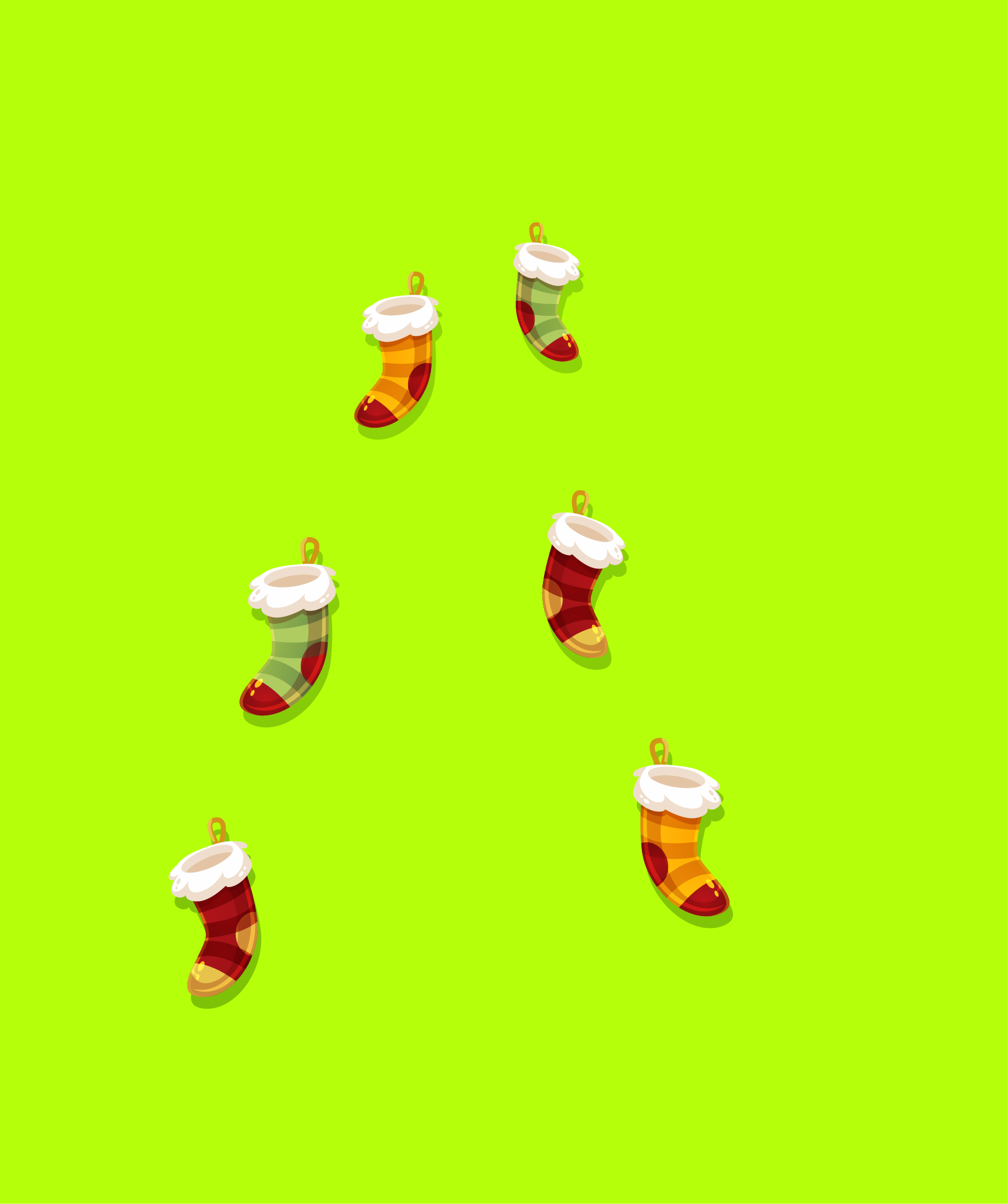 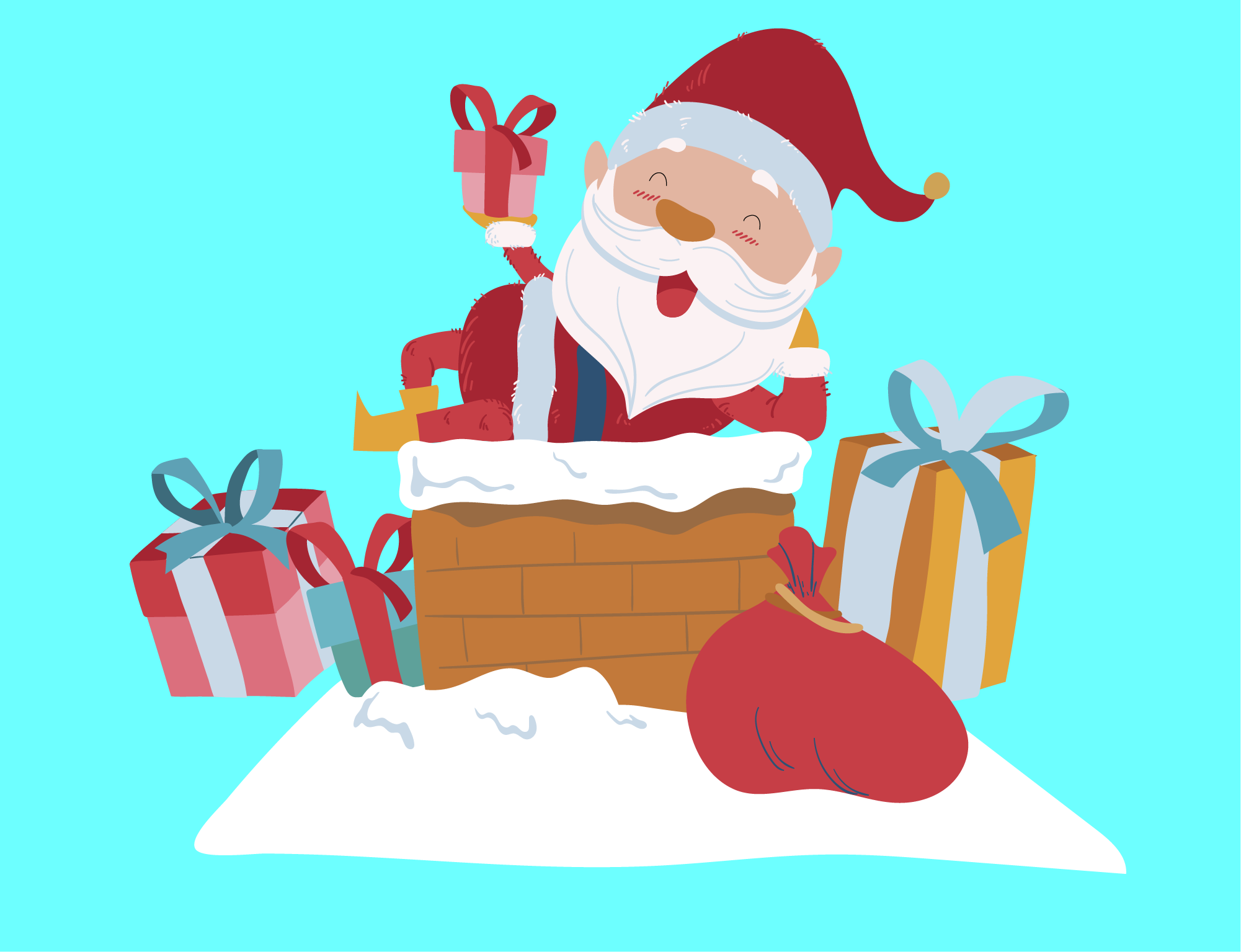 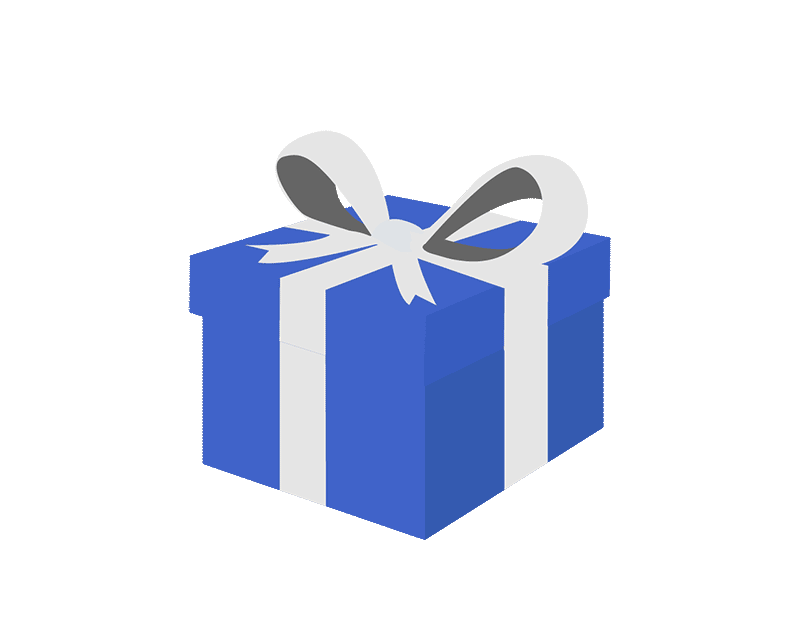 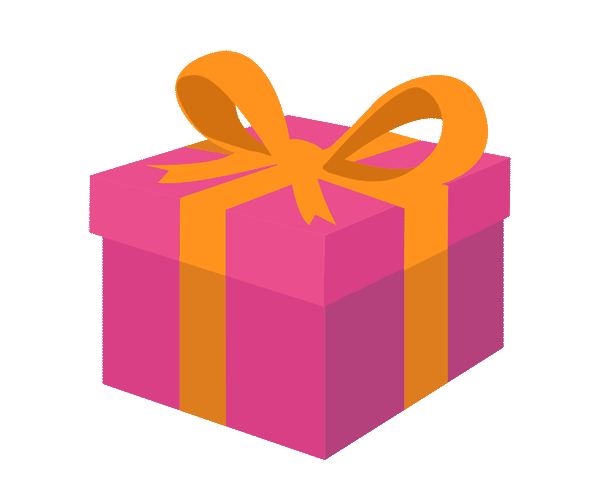 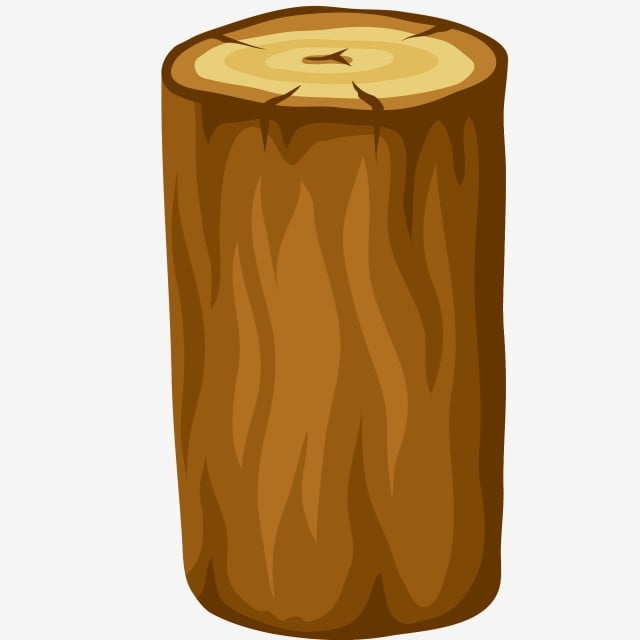 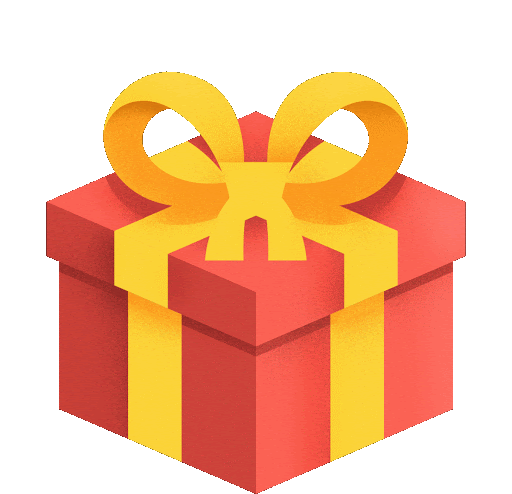 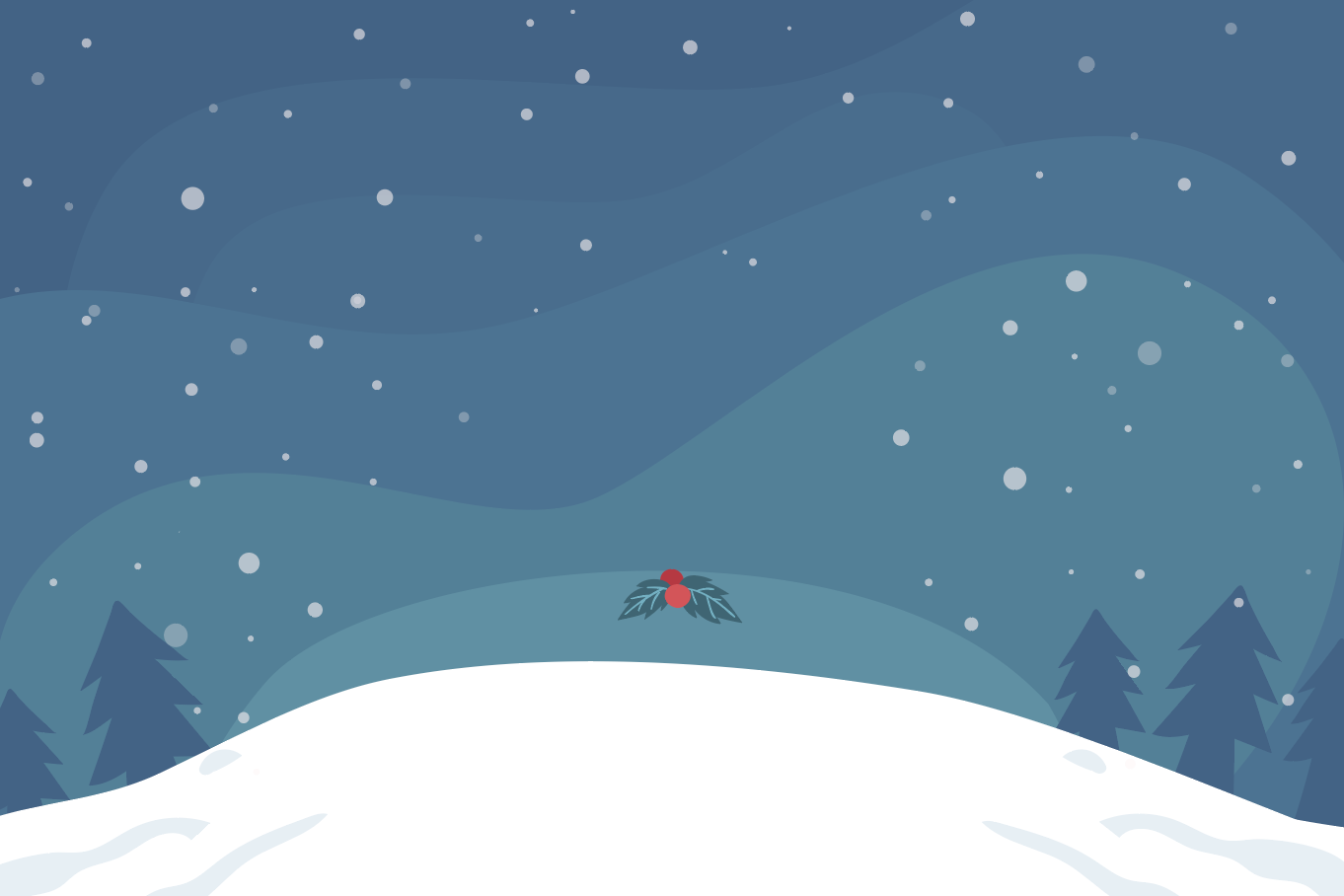 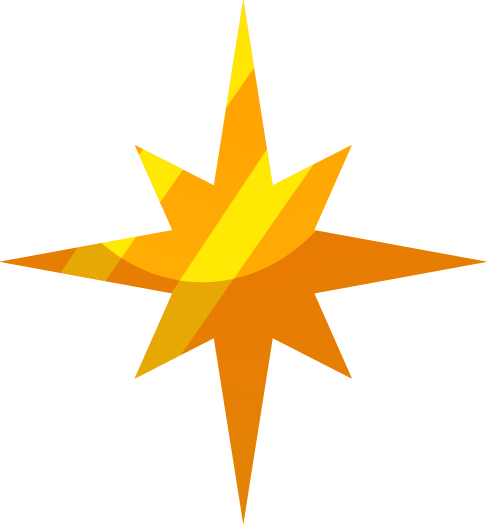 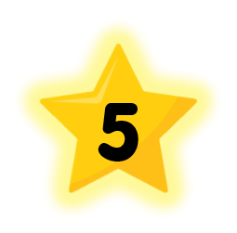 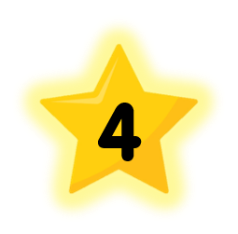 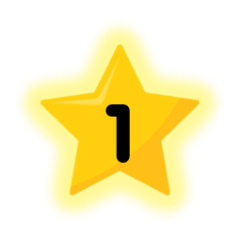 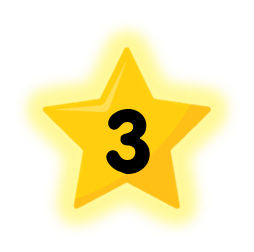 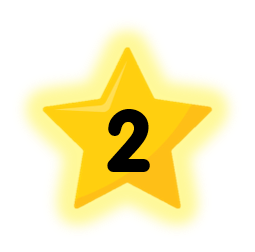 Học tiếp
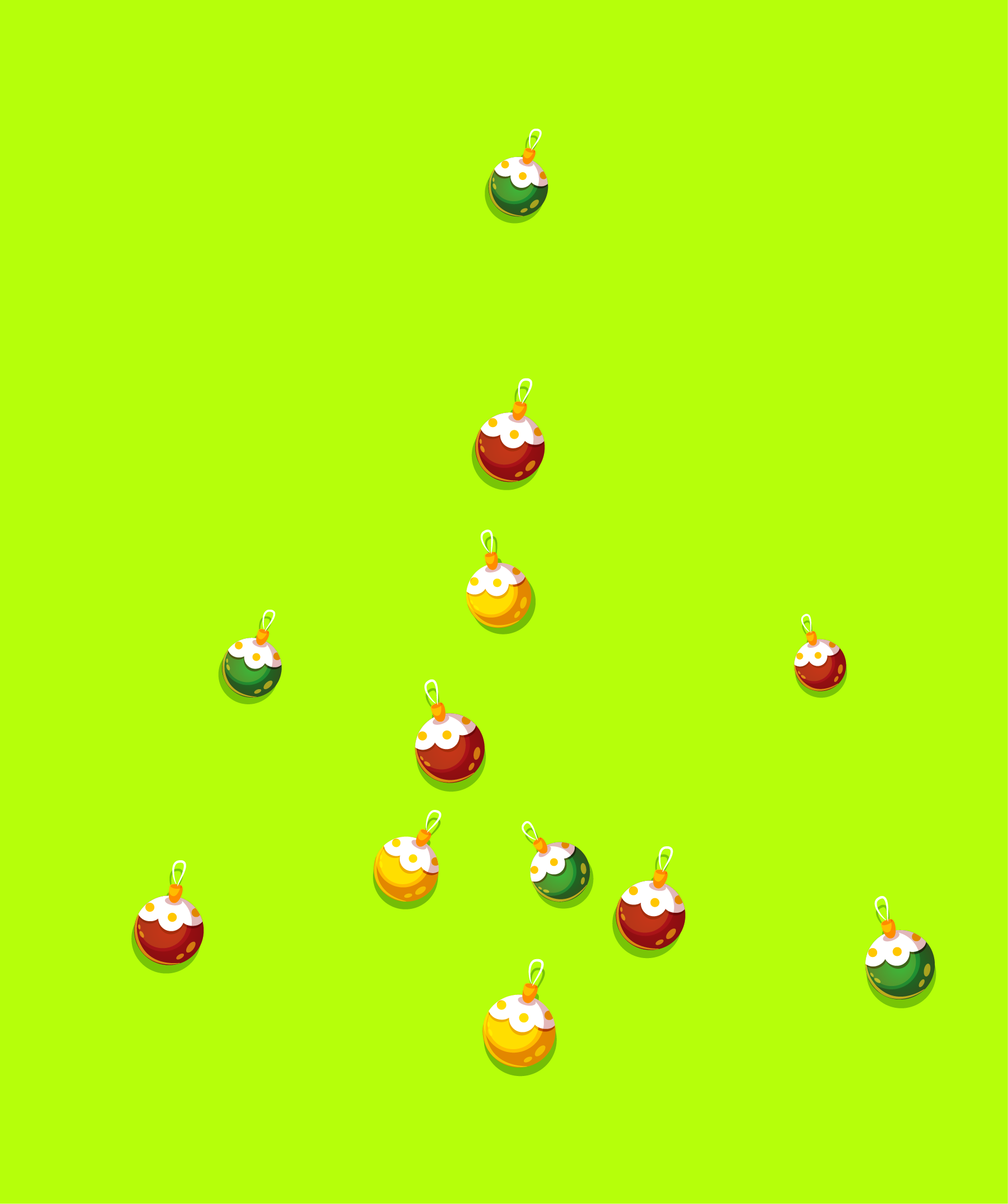 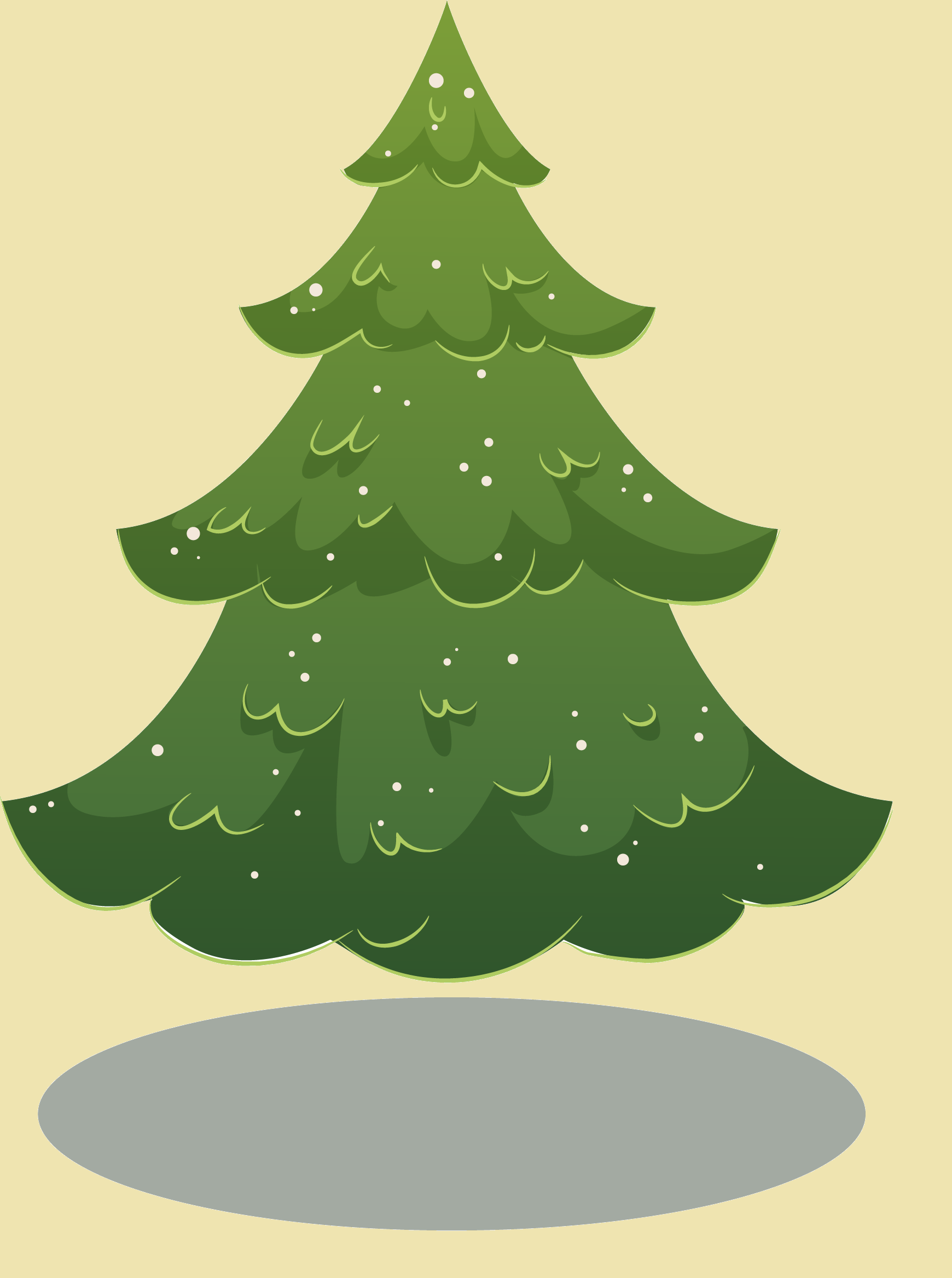 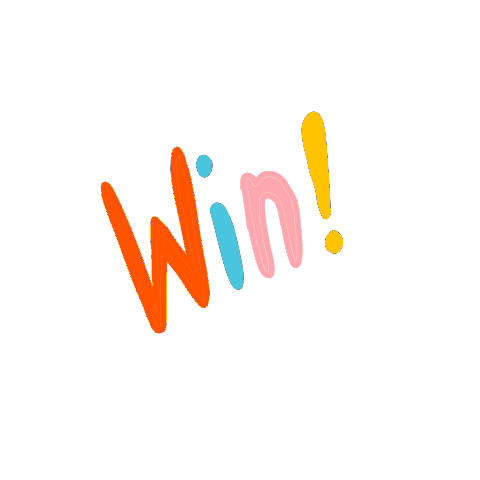 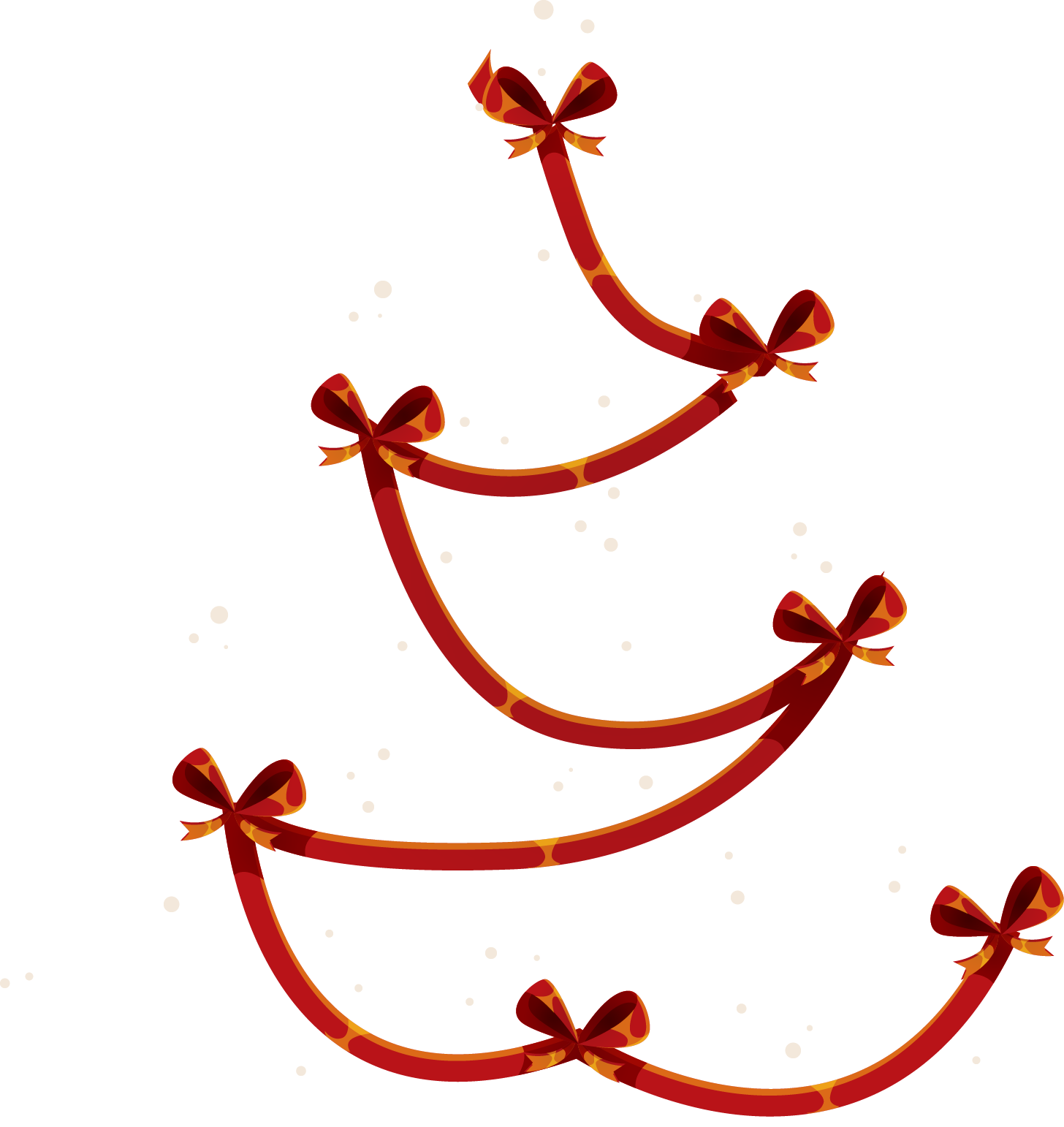 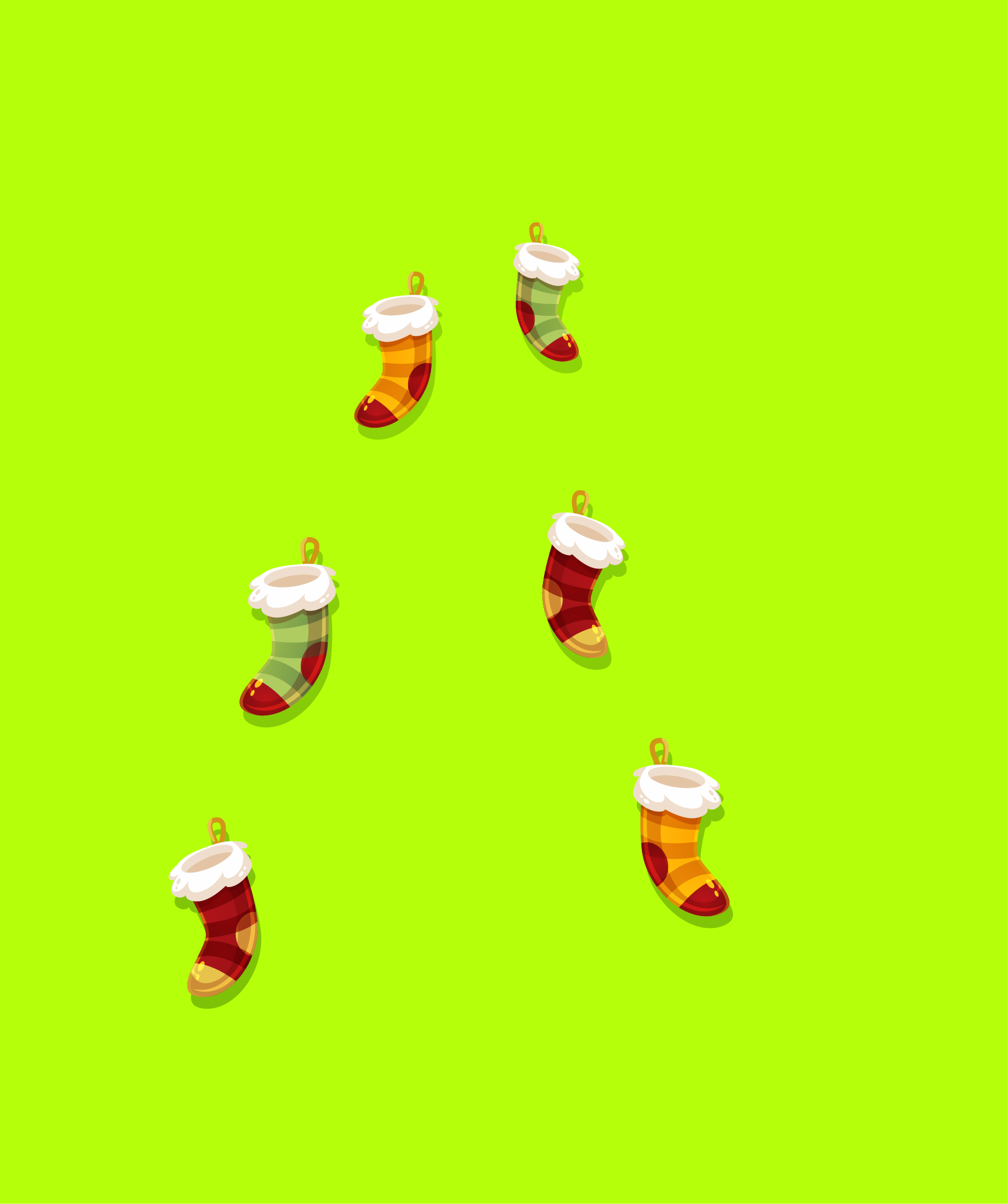 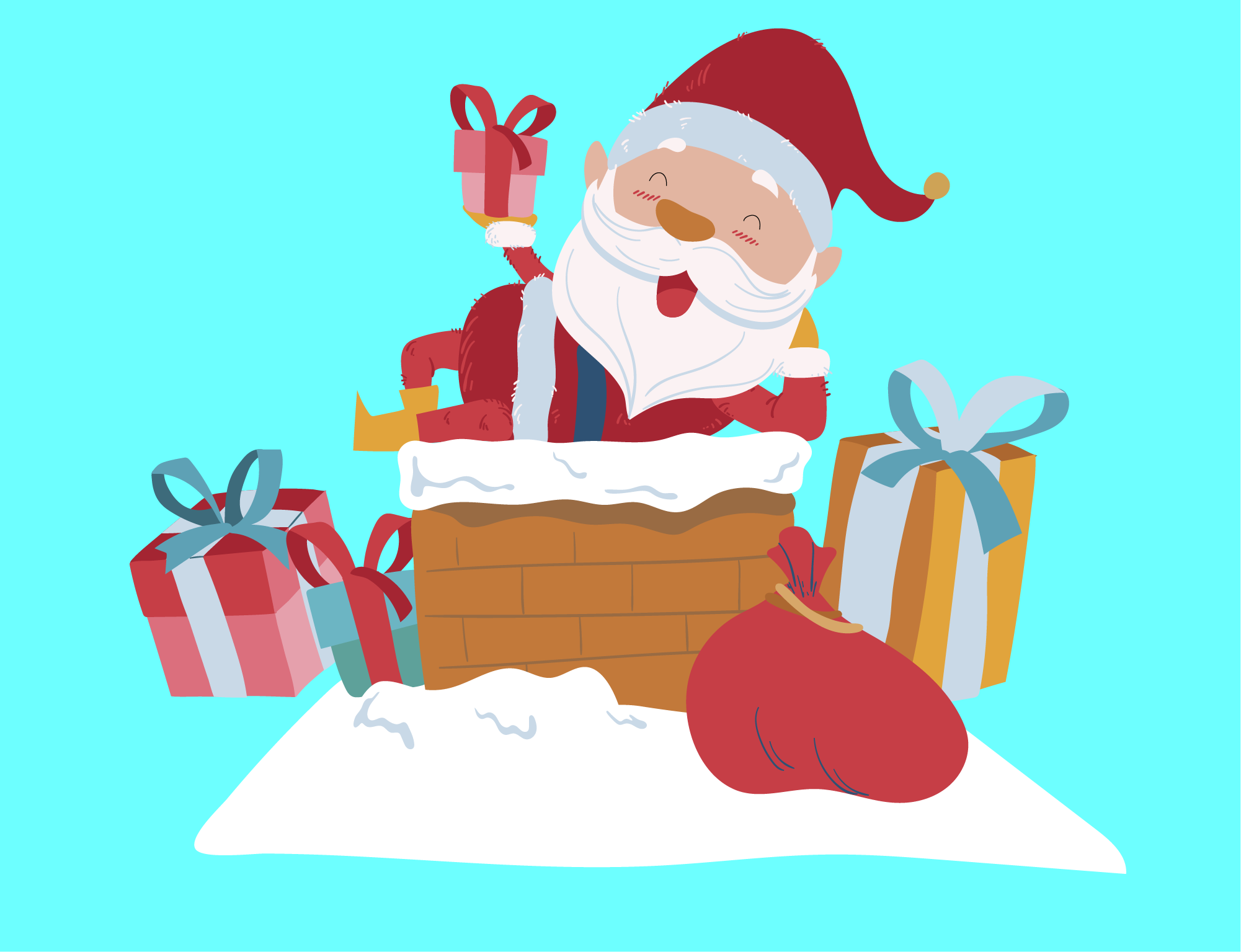 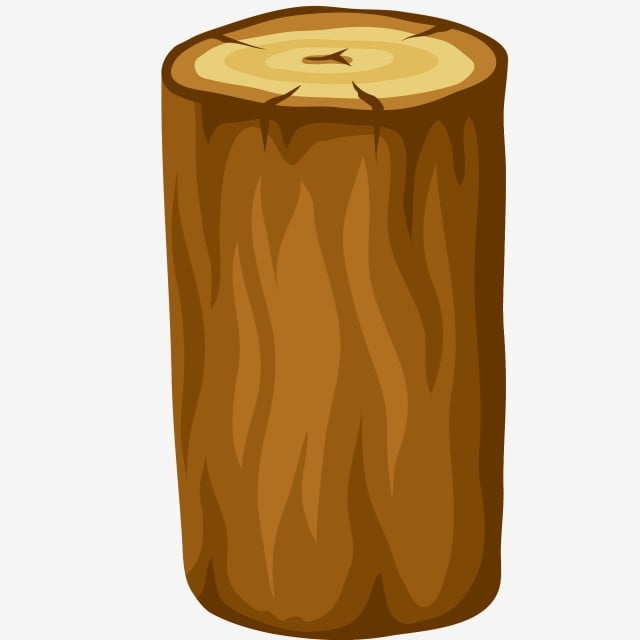 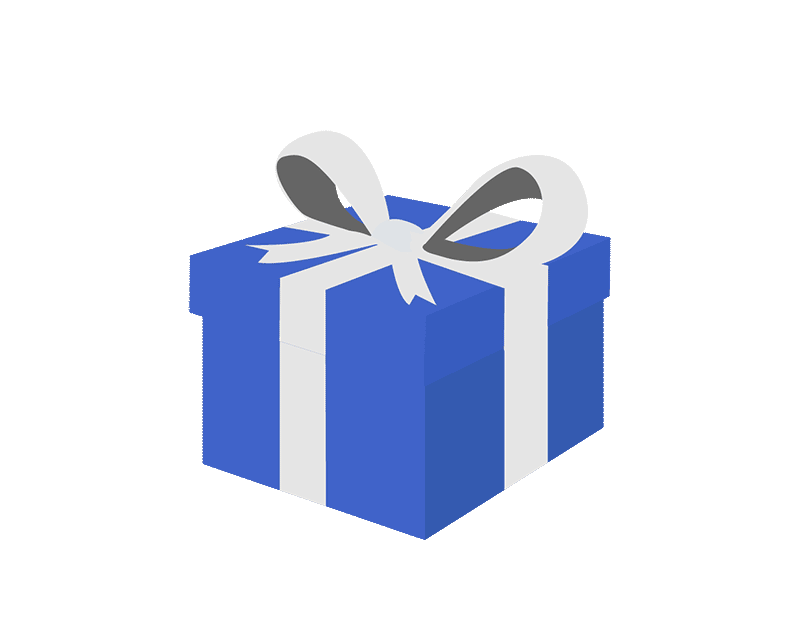 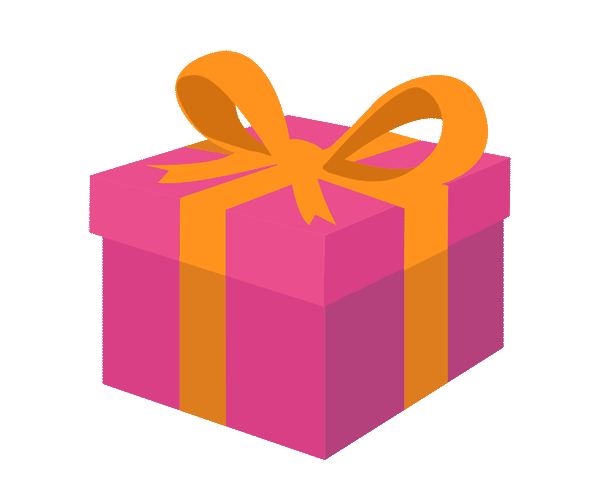 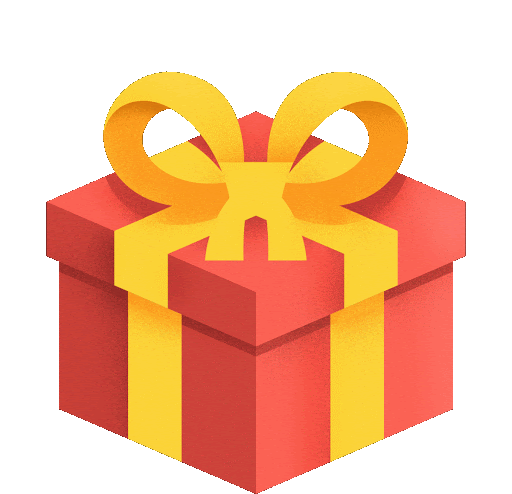 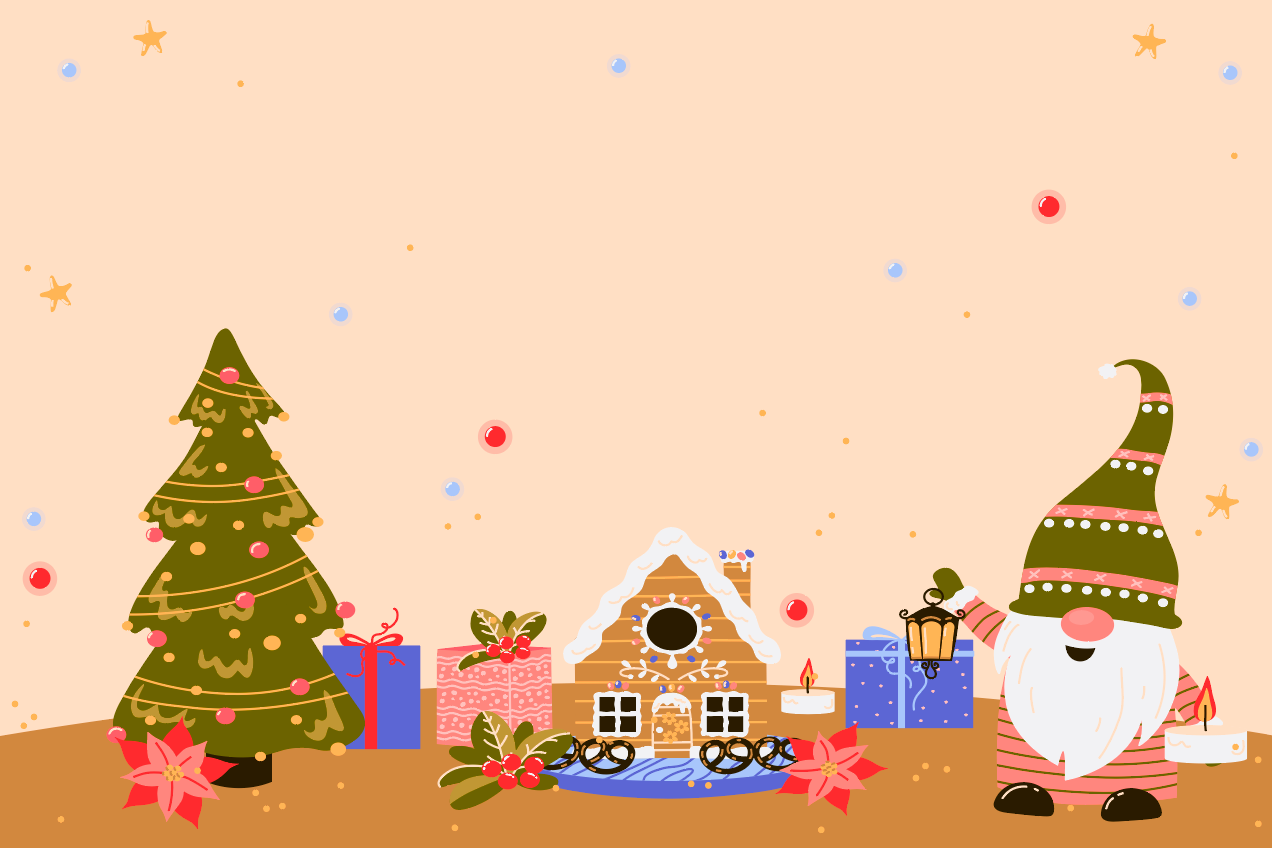 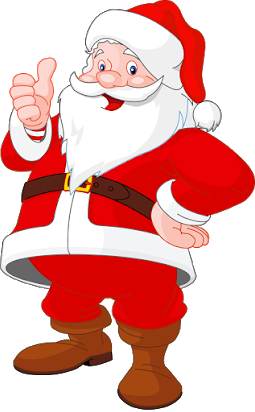 Ba phần tư: 3 là tử số, 4 là mẫu số.
Bảy phần tám: 7 là tử số, 8 là mẫu số
Chín phần mười hai: 9 là tử số, 12 là mẫu số.
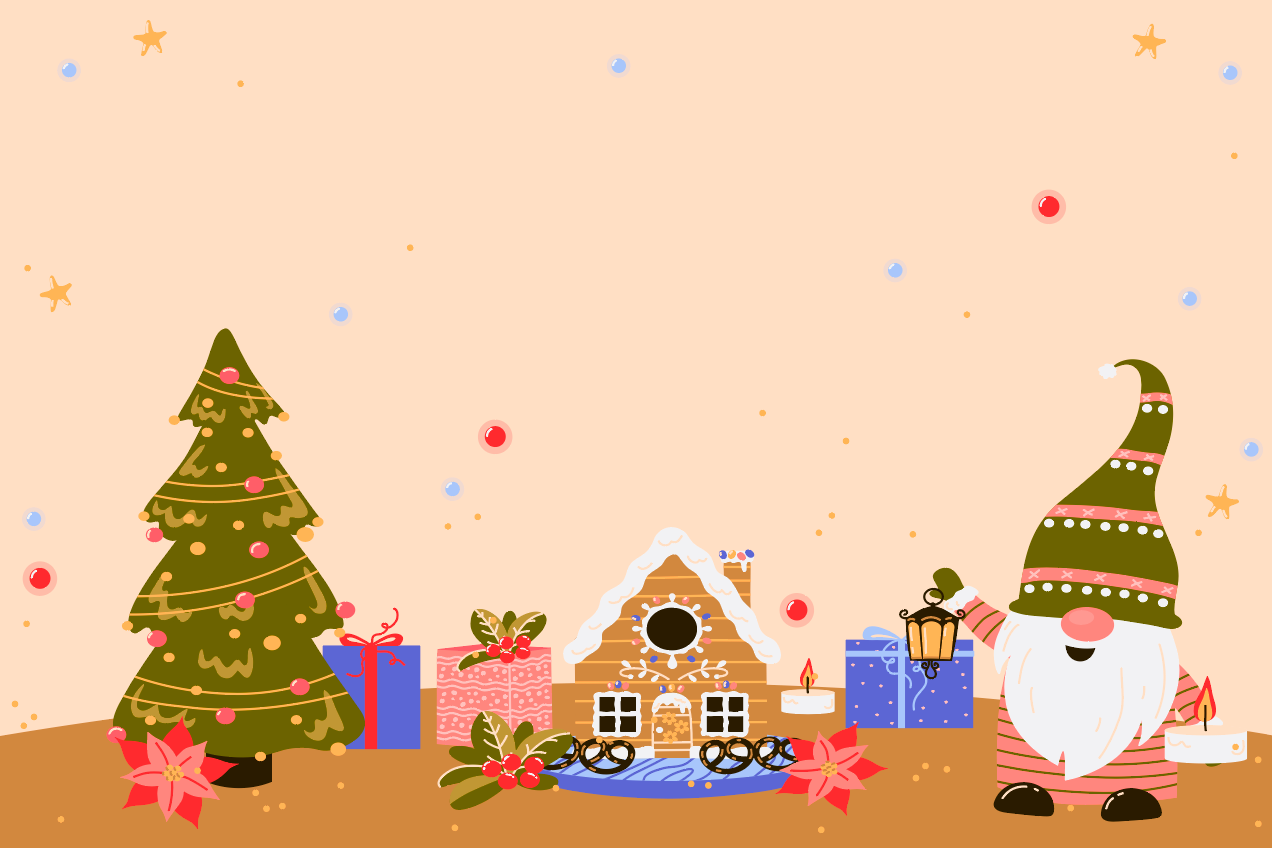 Viết các phân số sau: năm phần mười, tám phần năm.
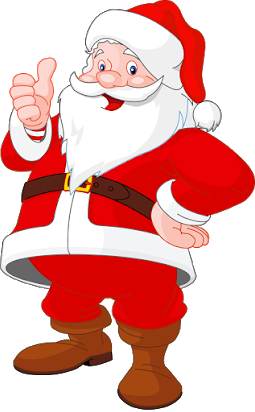 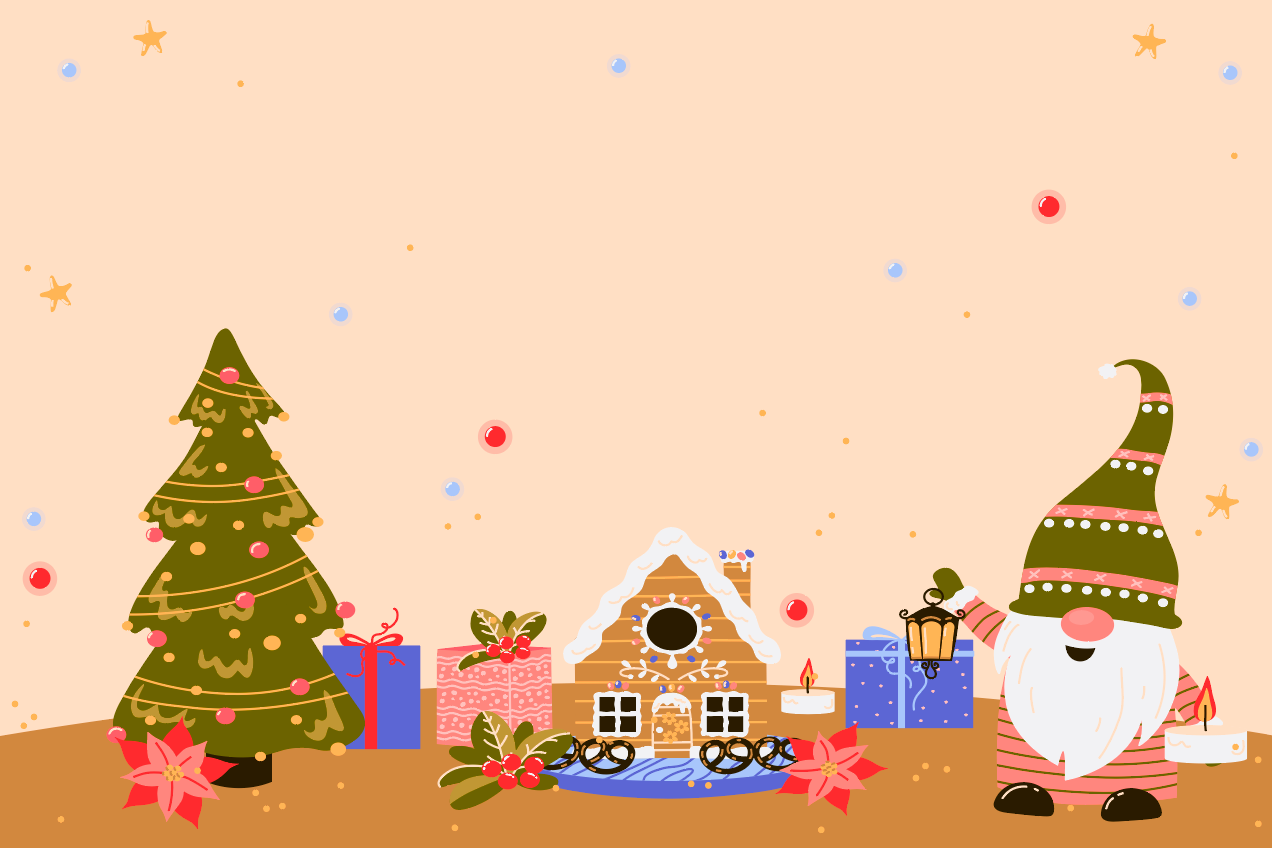 Thương của phép chia 5 : 8 = ?
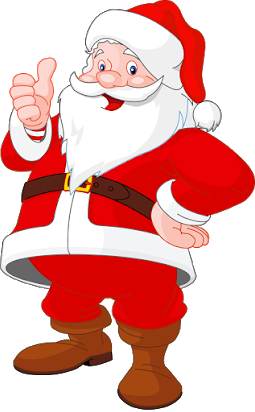 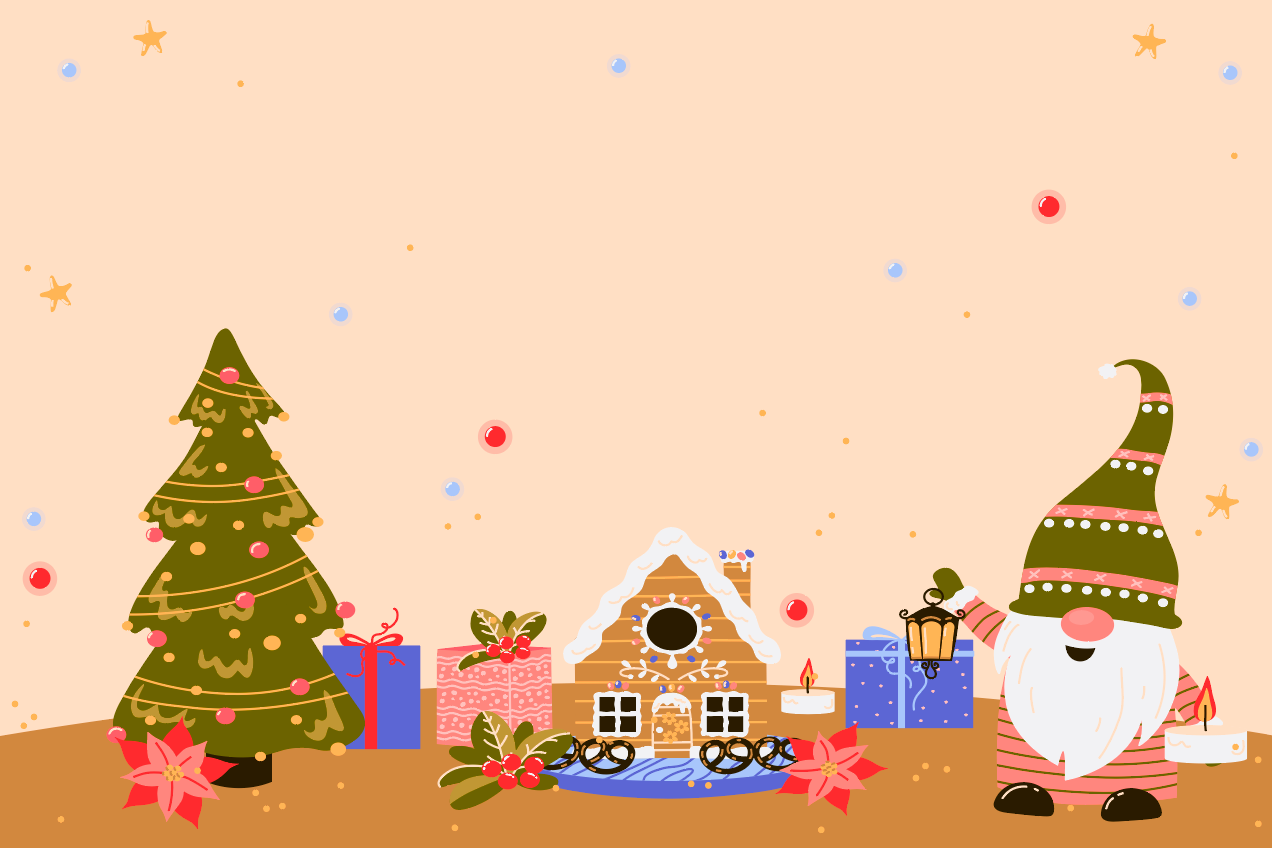 Thương của phép chia 8 : 5 = ?
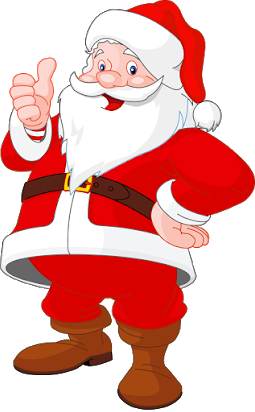 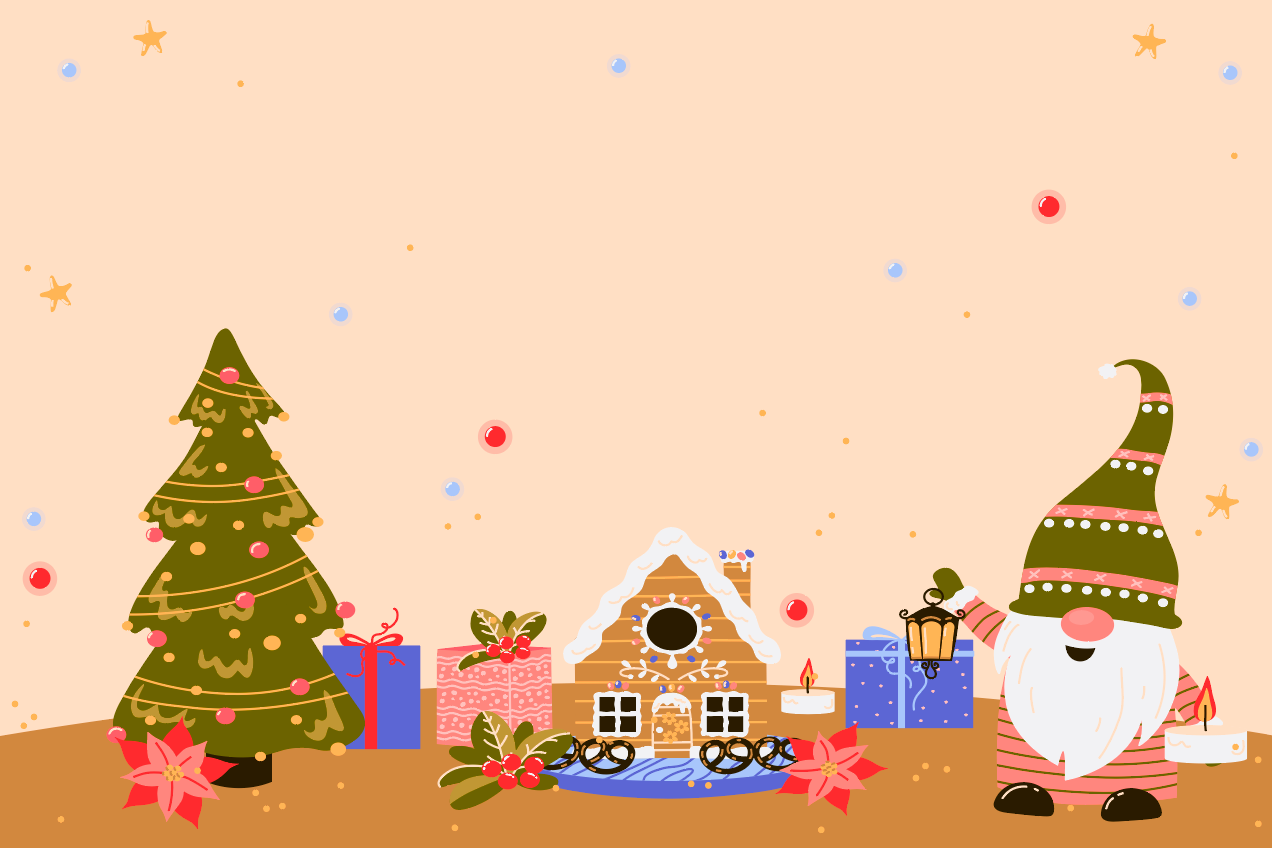 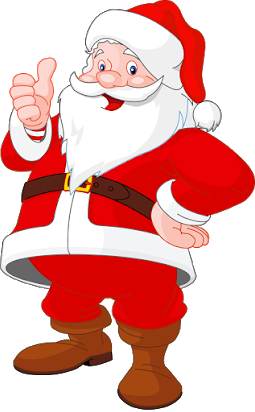 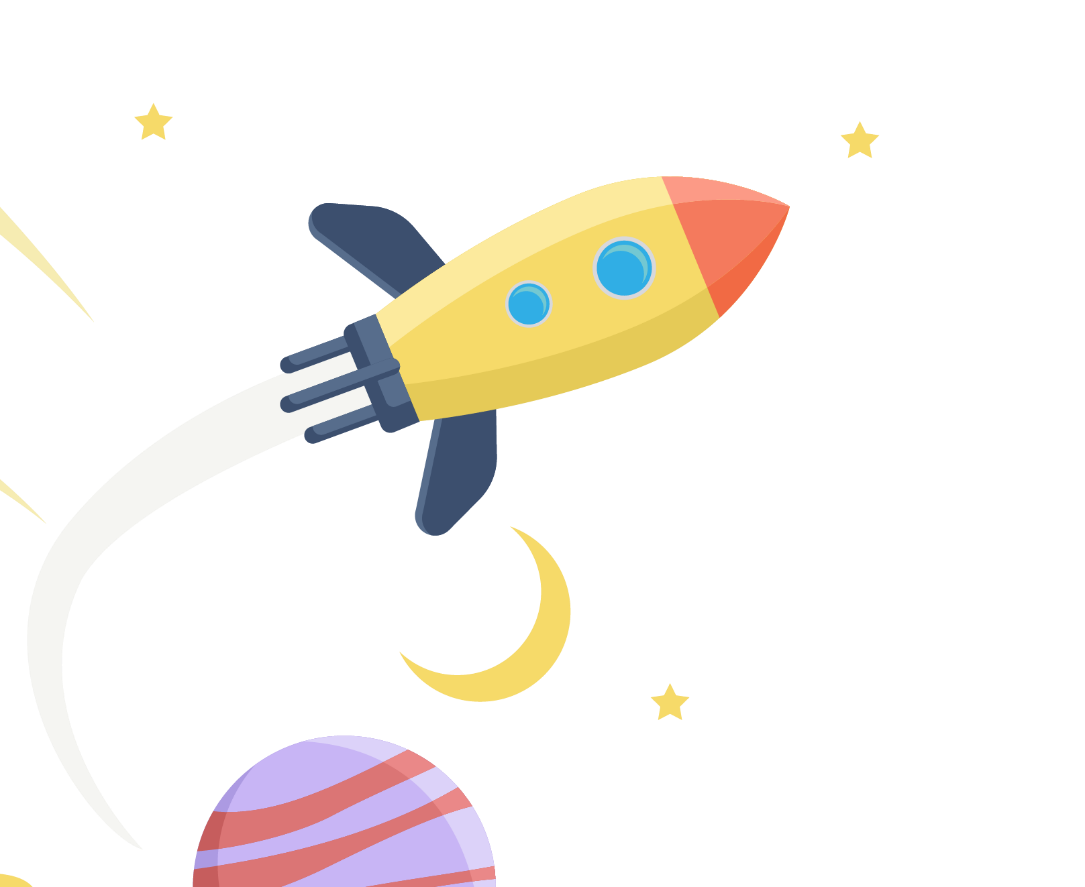 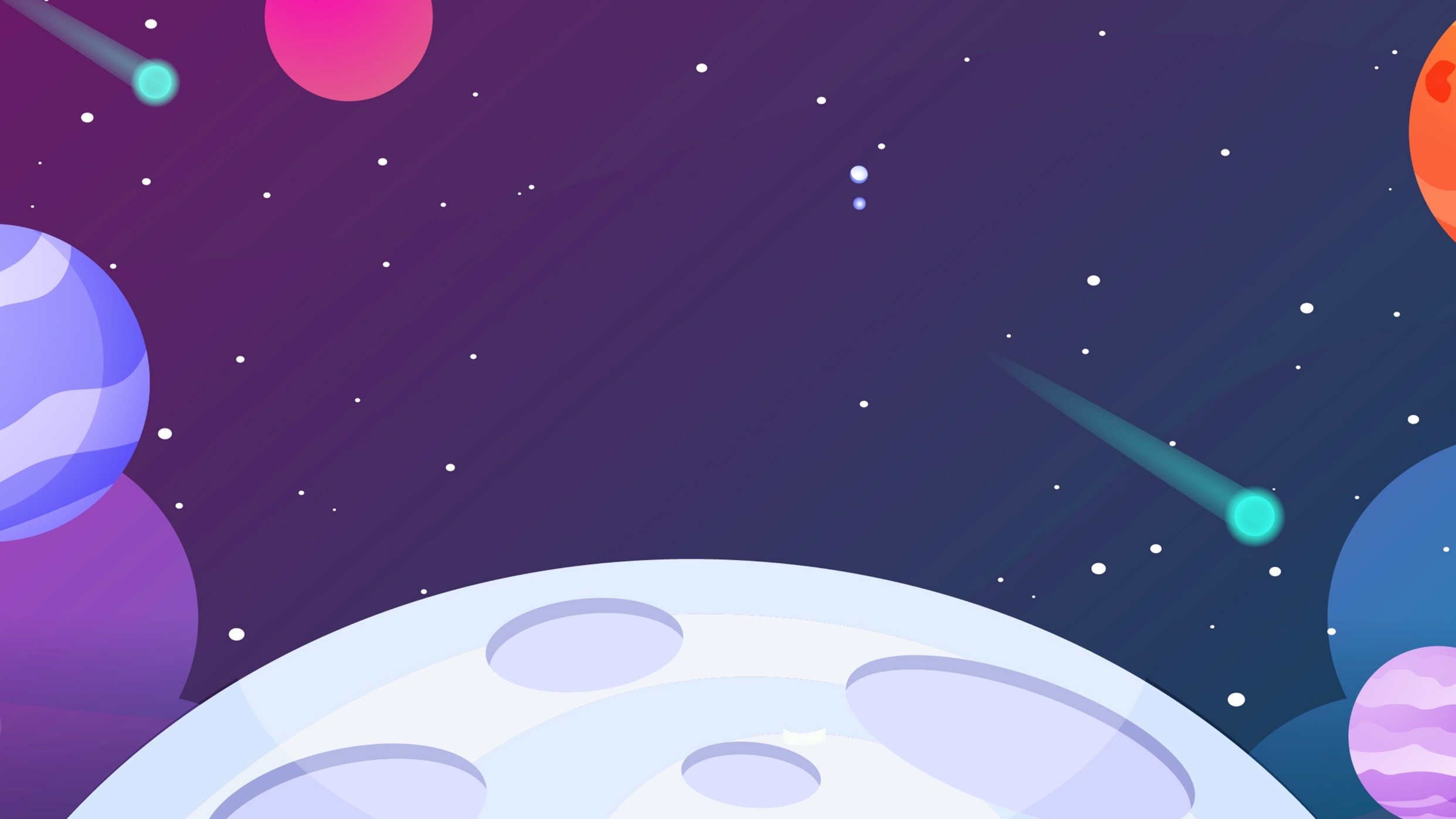 02
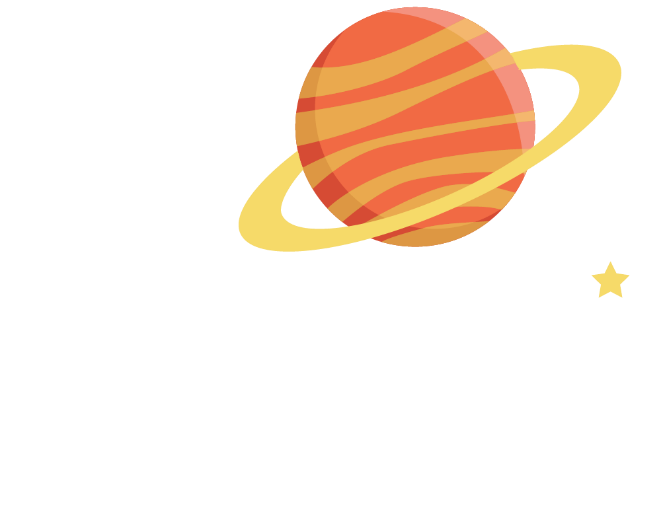 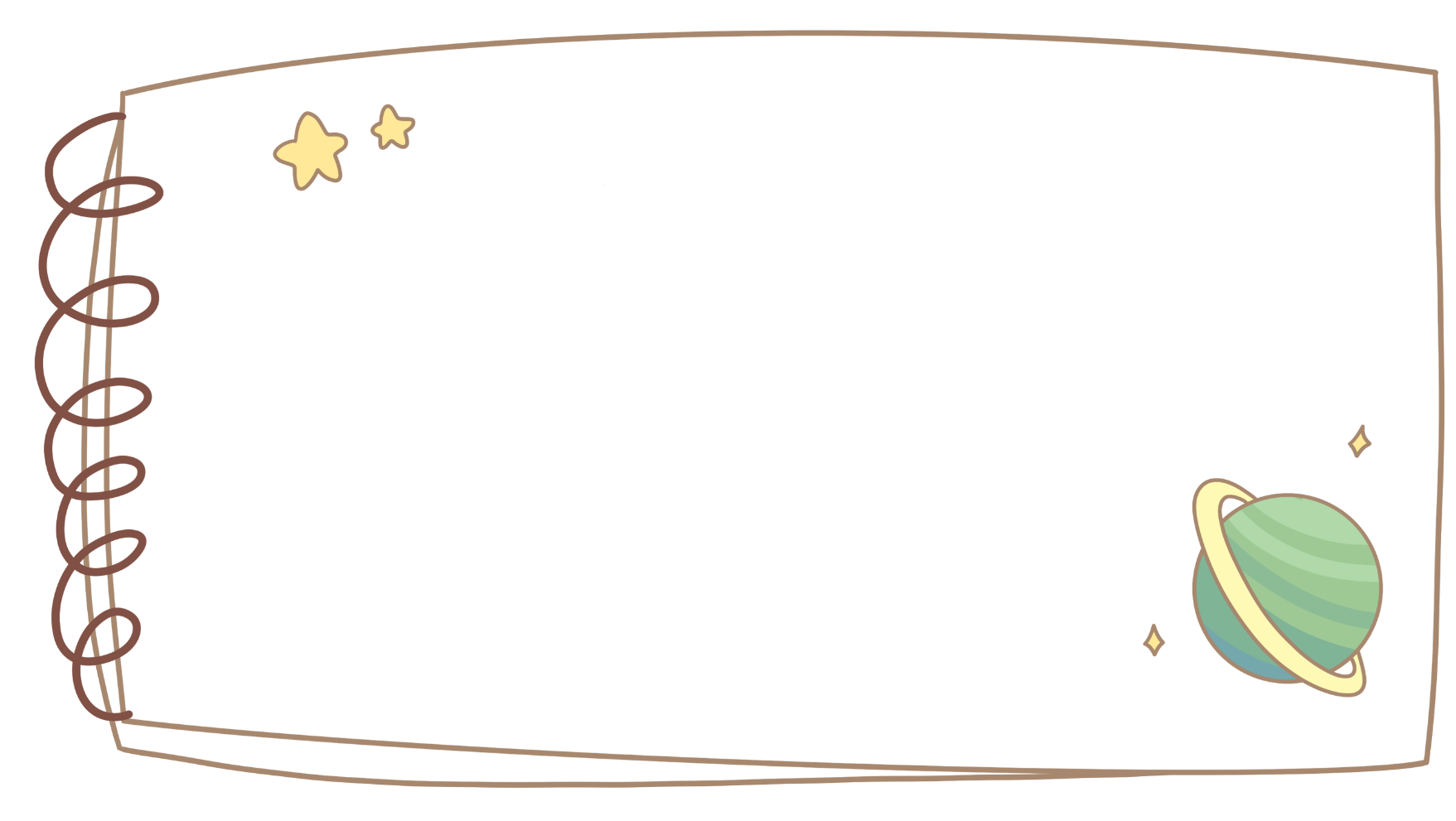 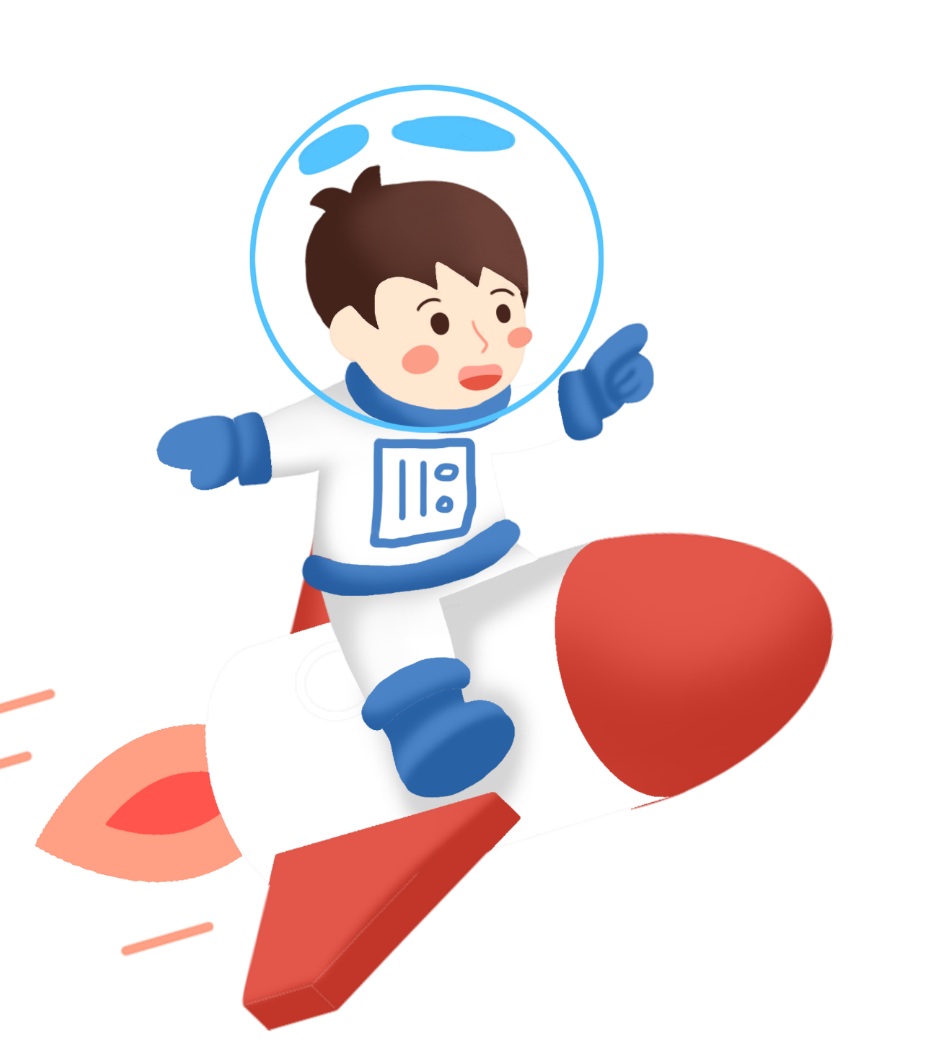 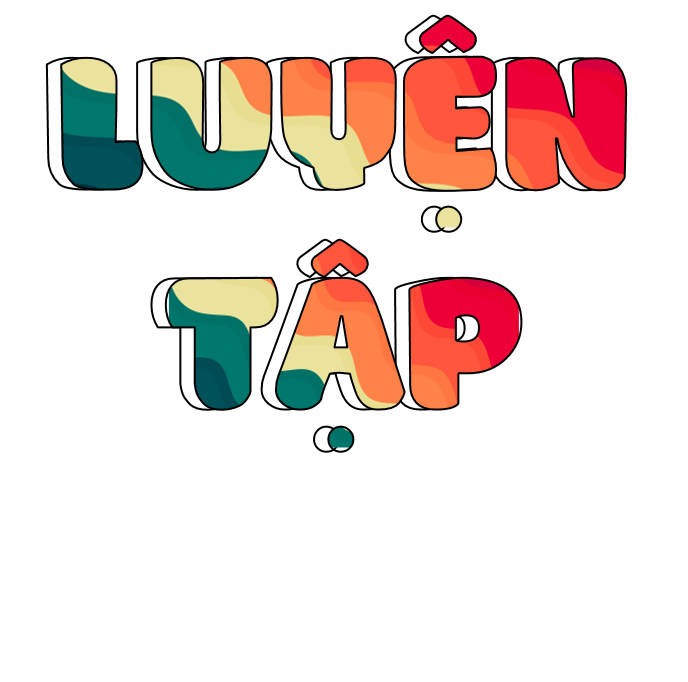 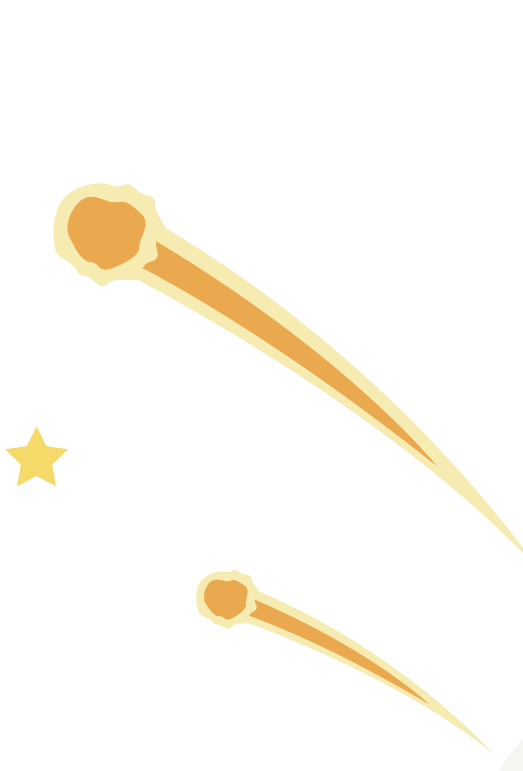 1
Nêu phân số chỉ số phần đã tô màu trong mỗi hình sau:
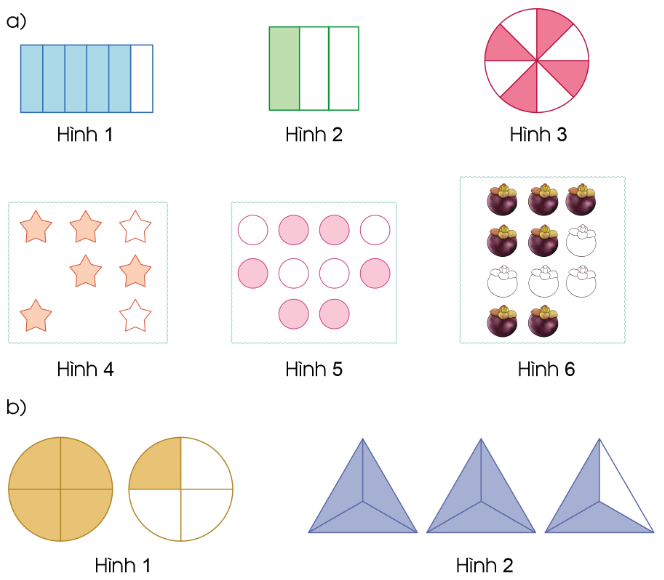 Viết thương của mỗi phép chia sau dưới dạng phân số:
2
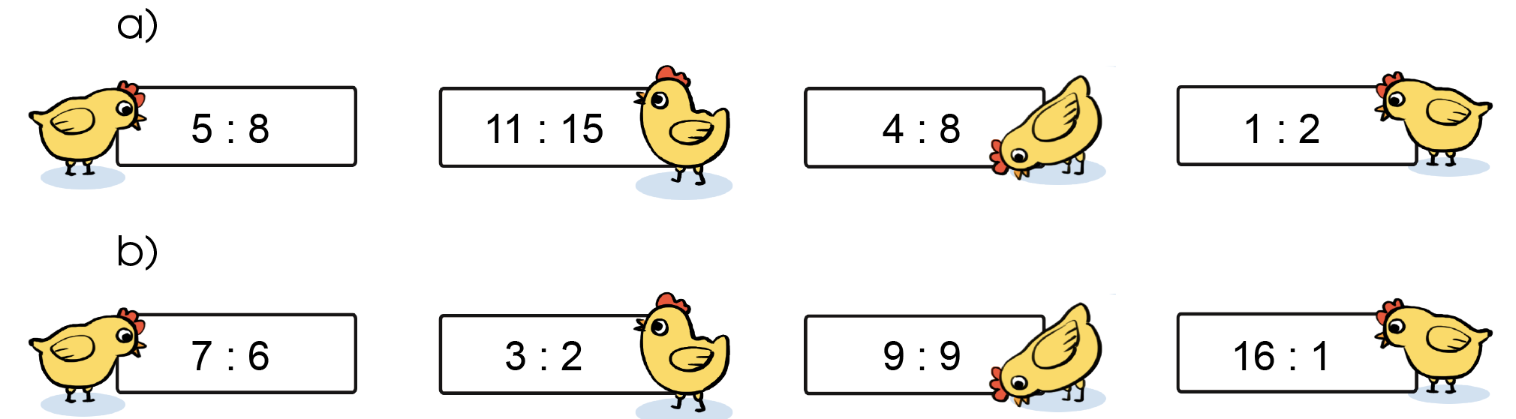 a) Viết mỗi phân số sau dưới dạng thương của hai số tự nhiên (theo mẫu):
3
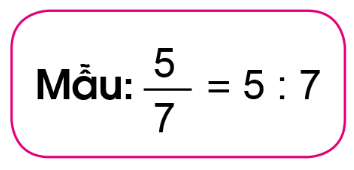 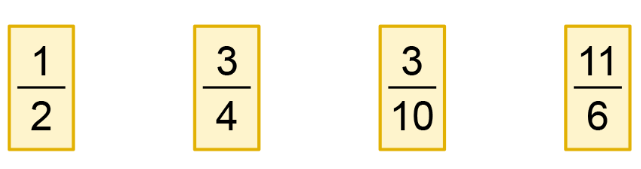 = 11 : 6
= 3 : 10
= 3 : 4
b) Trong mỗi nhóm các phân số cho dưới đây, phân số nào bằng 1?
3
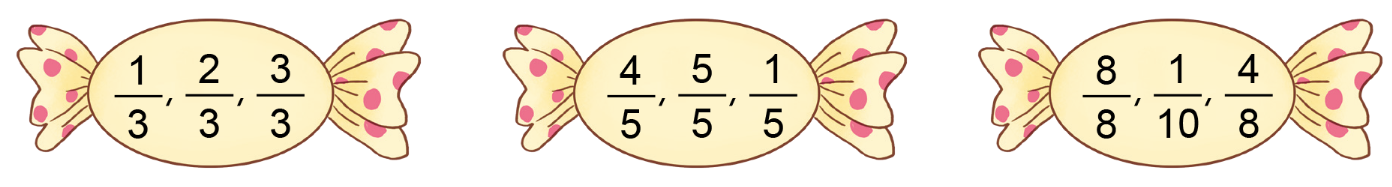 4
Đọc các số đo đại lượng sau:
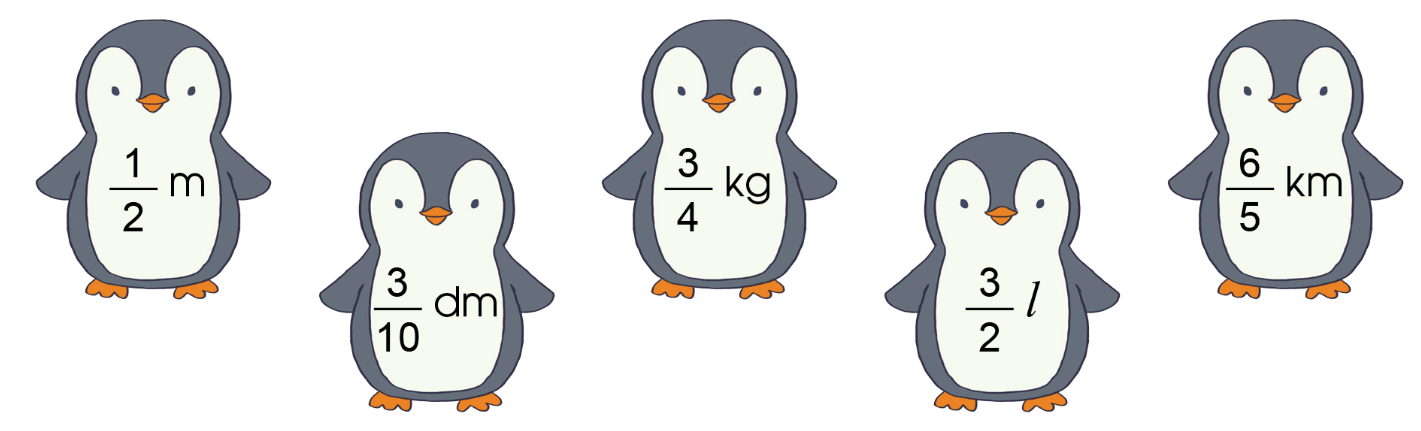 ba phần tư ki-lô-gam
sáu phần năm ki-lô-mét
một phần hai mét
ba phần hai lít
ba phần mười đề-xi-mét
Nêu phân số chỉ số phần đã xếp đầy sách trong mỗi hàng của giá sách dưới đây:
5
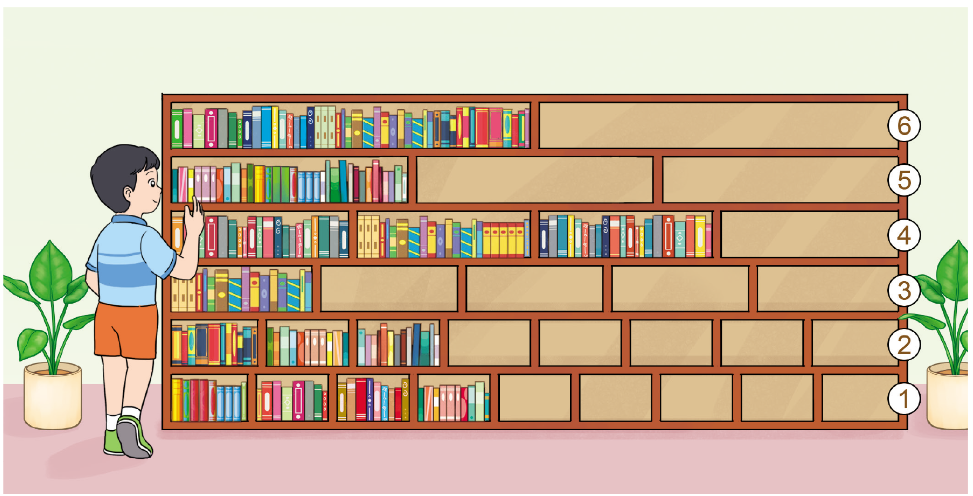 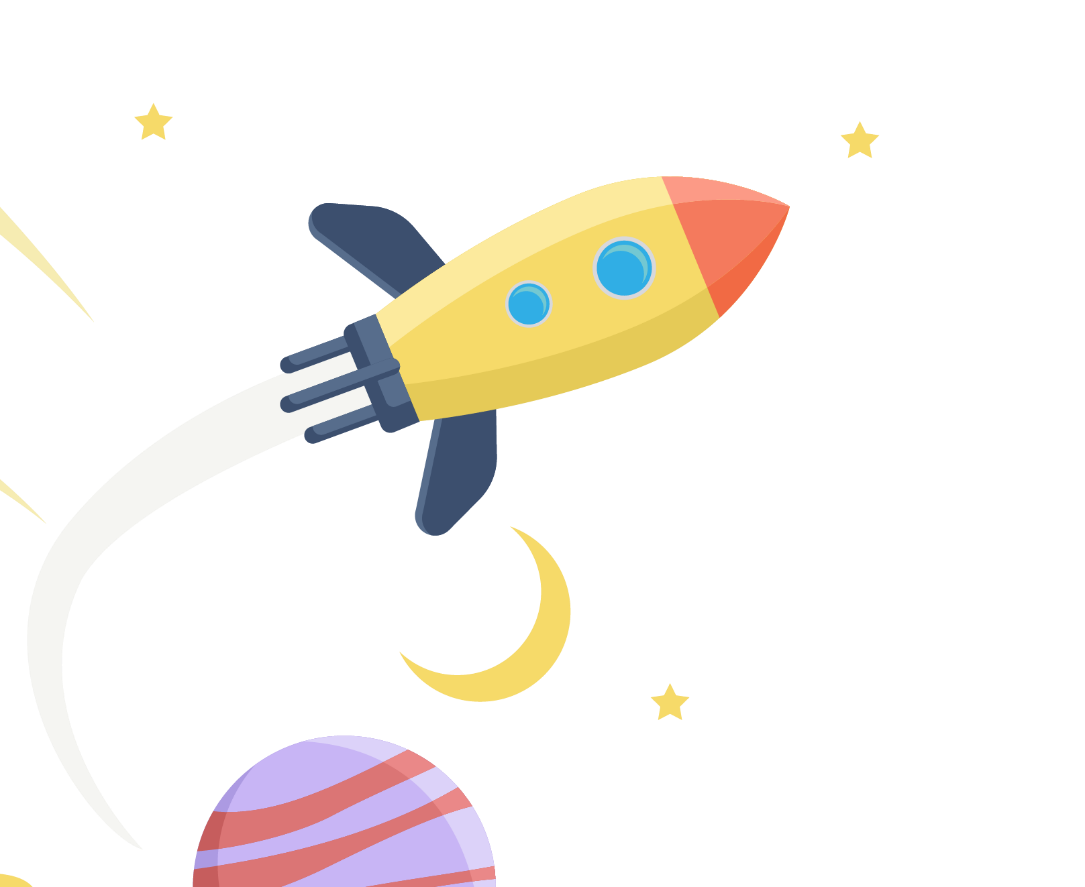 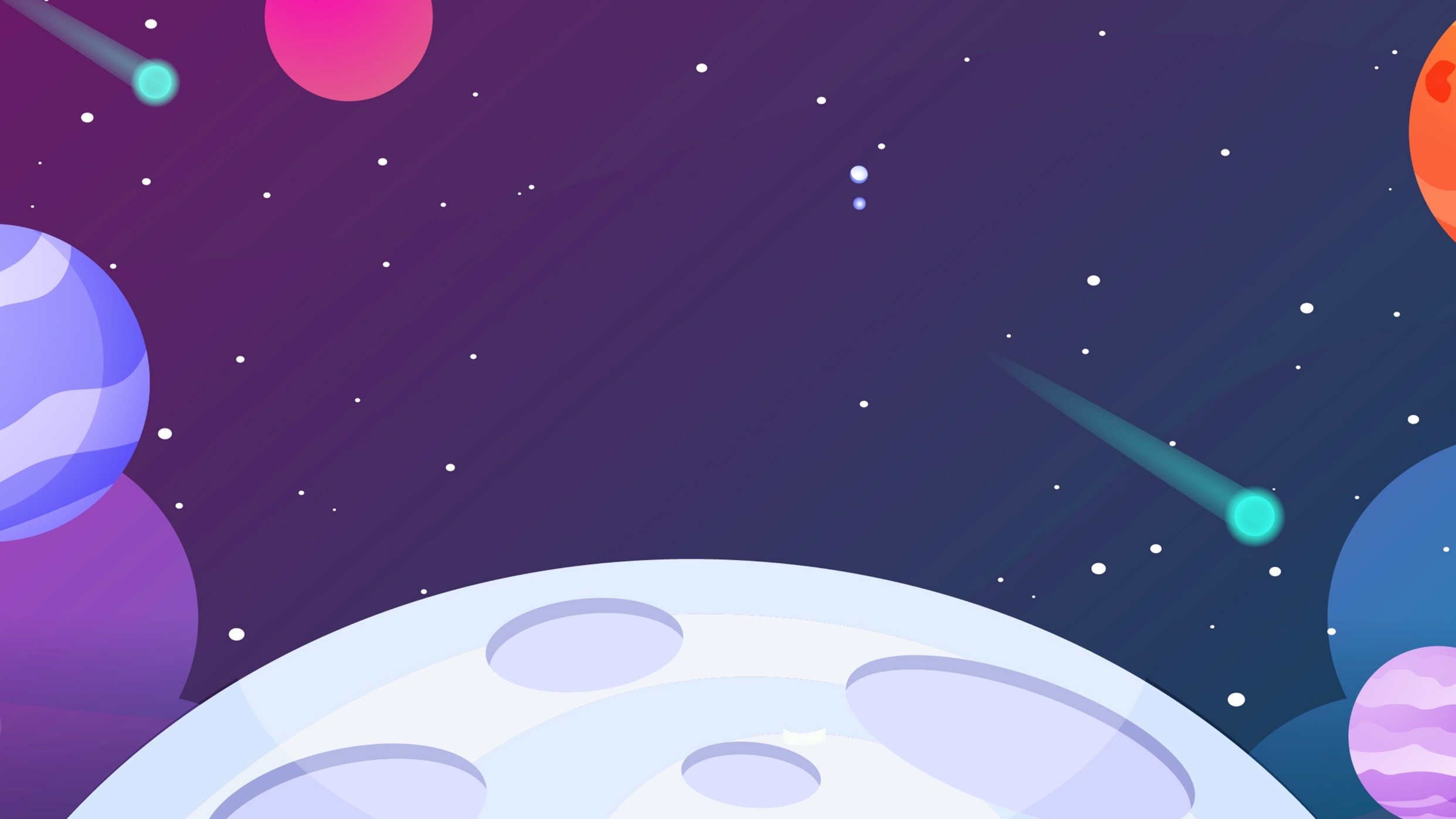 03
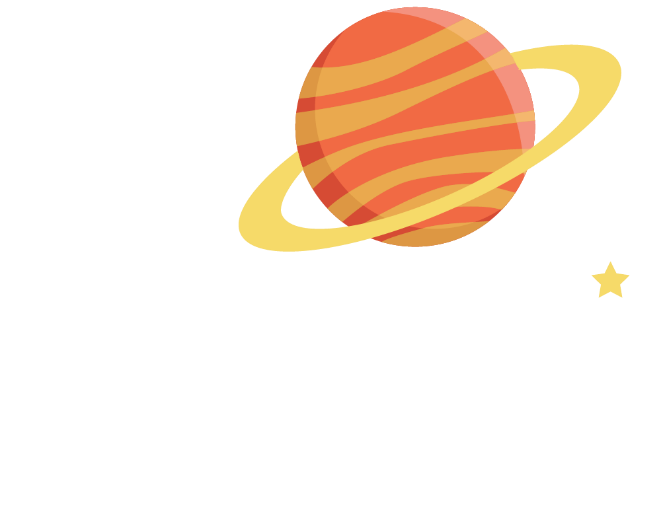 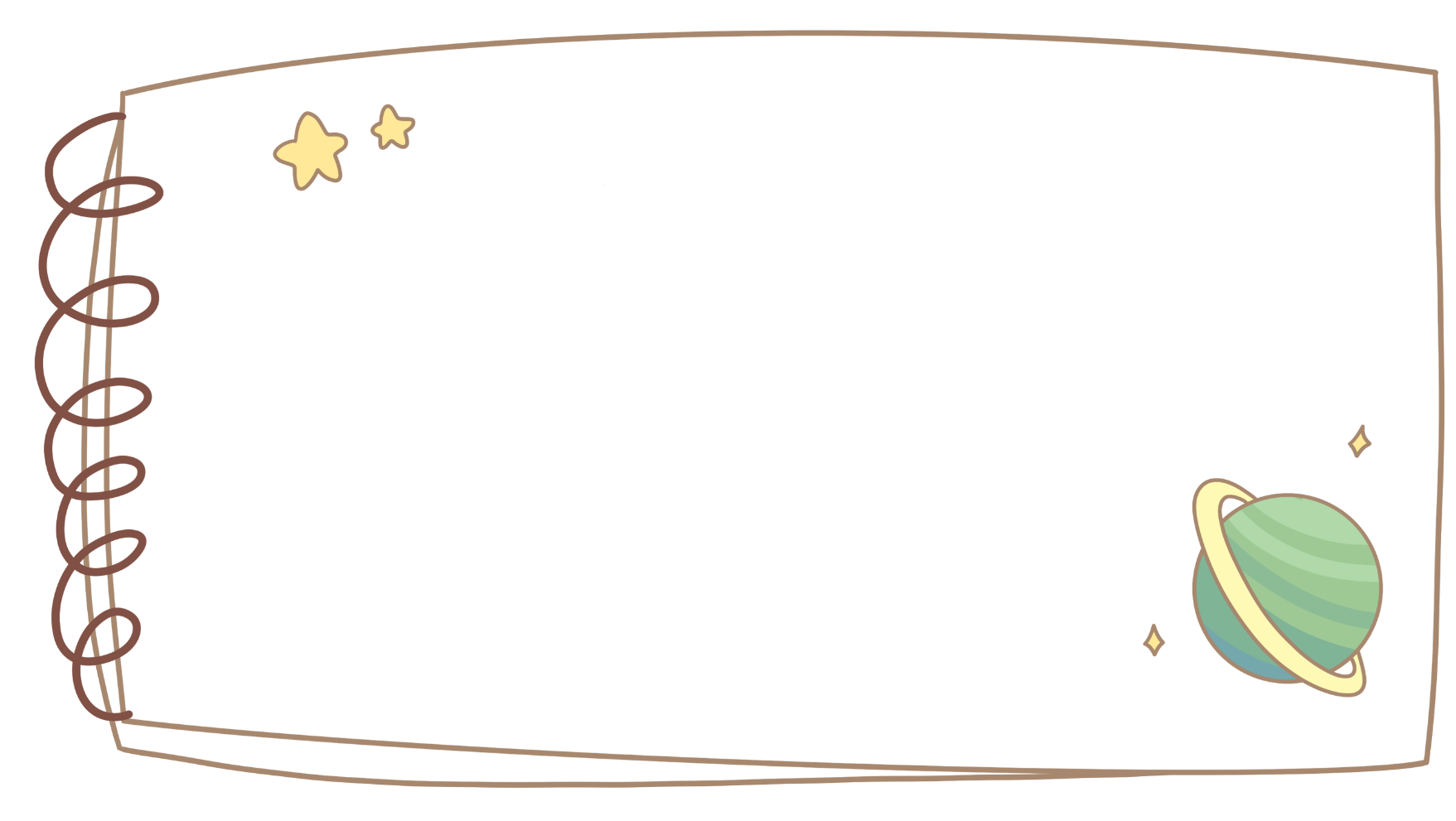 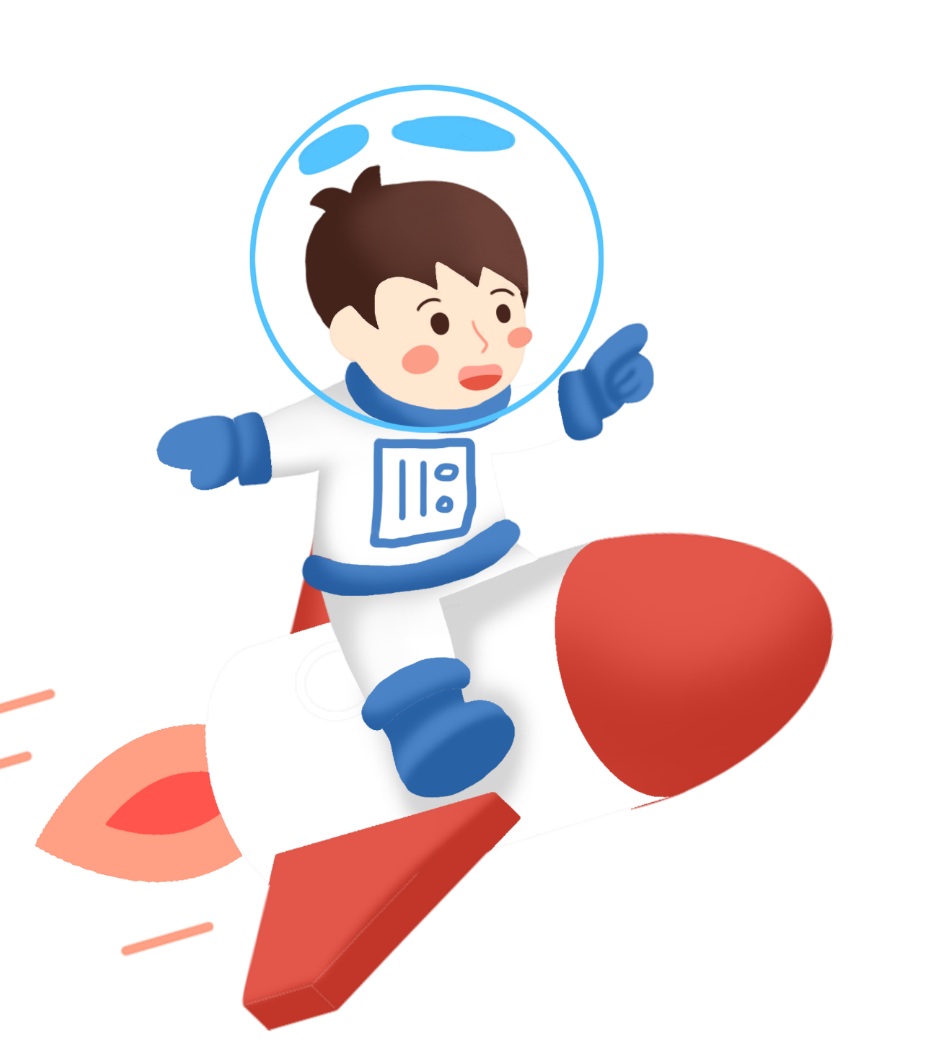 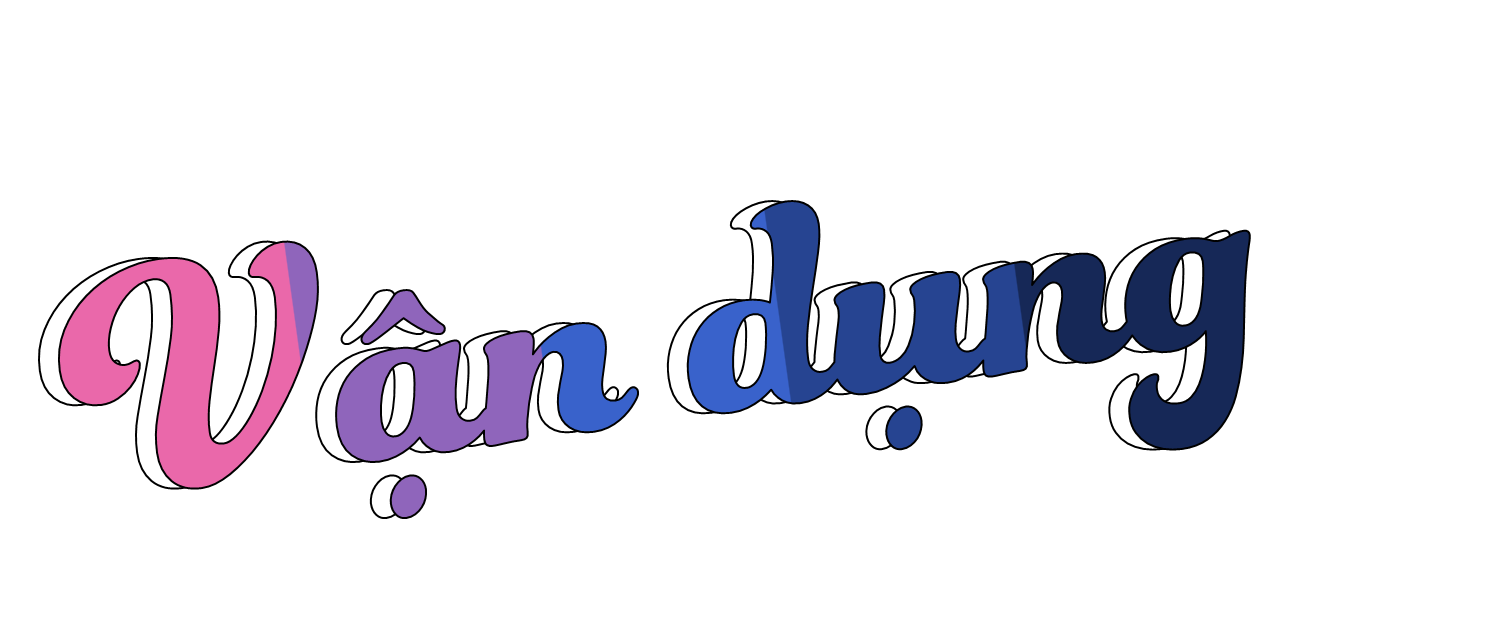 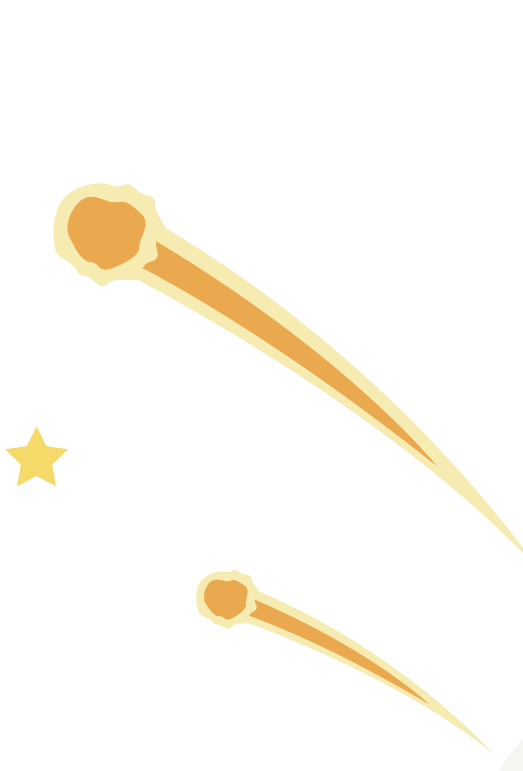 Chị Hoa có 1 hộp nho khô, chị chia đều nho vào 4 túi thì mỗi túi chiếm bao nhiêu phần nho khô?
DẶN DÒ
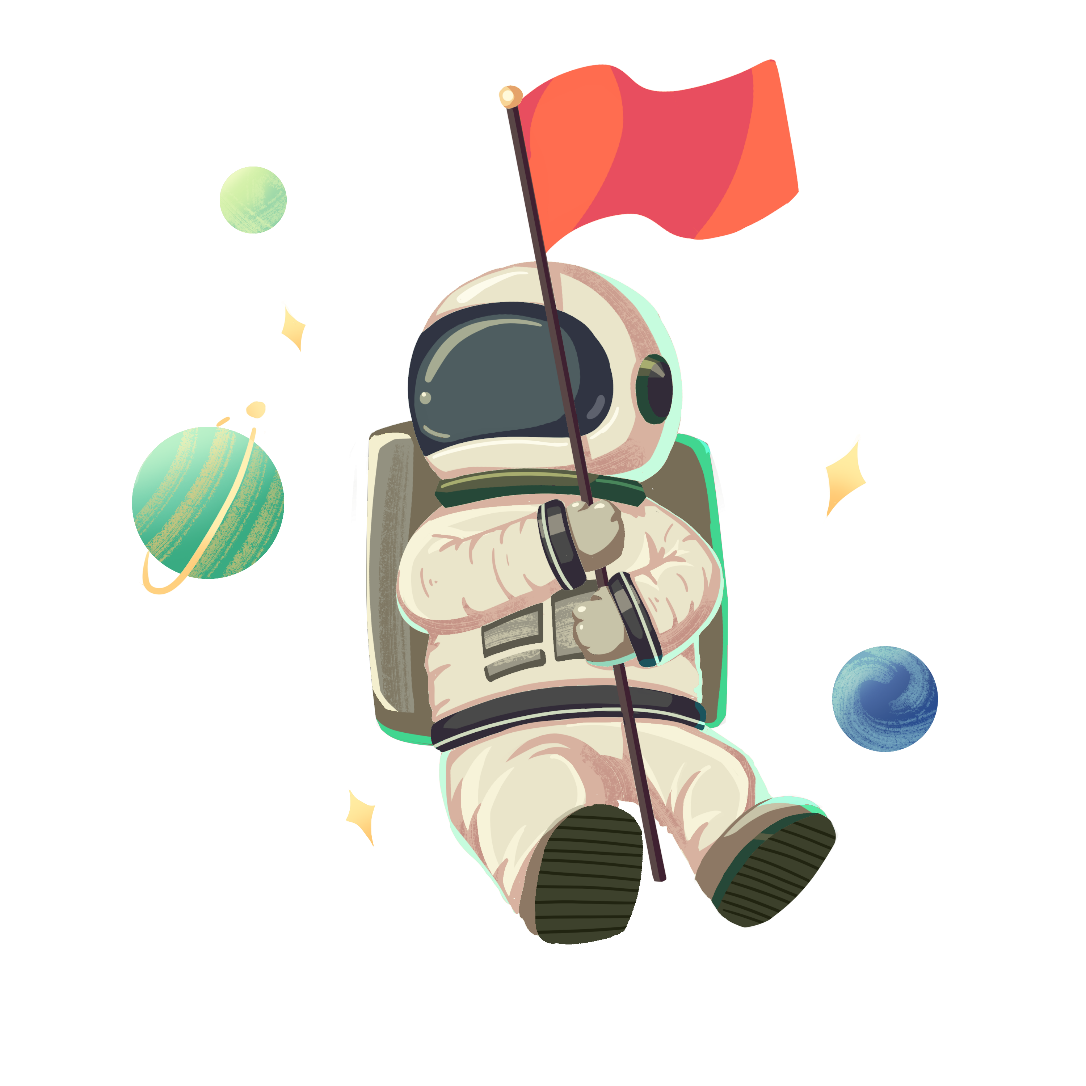 1.  Ôn lại bài học2. Chuẩn bị bài mới
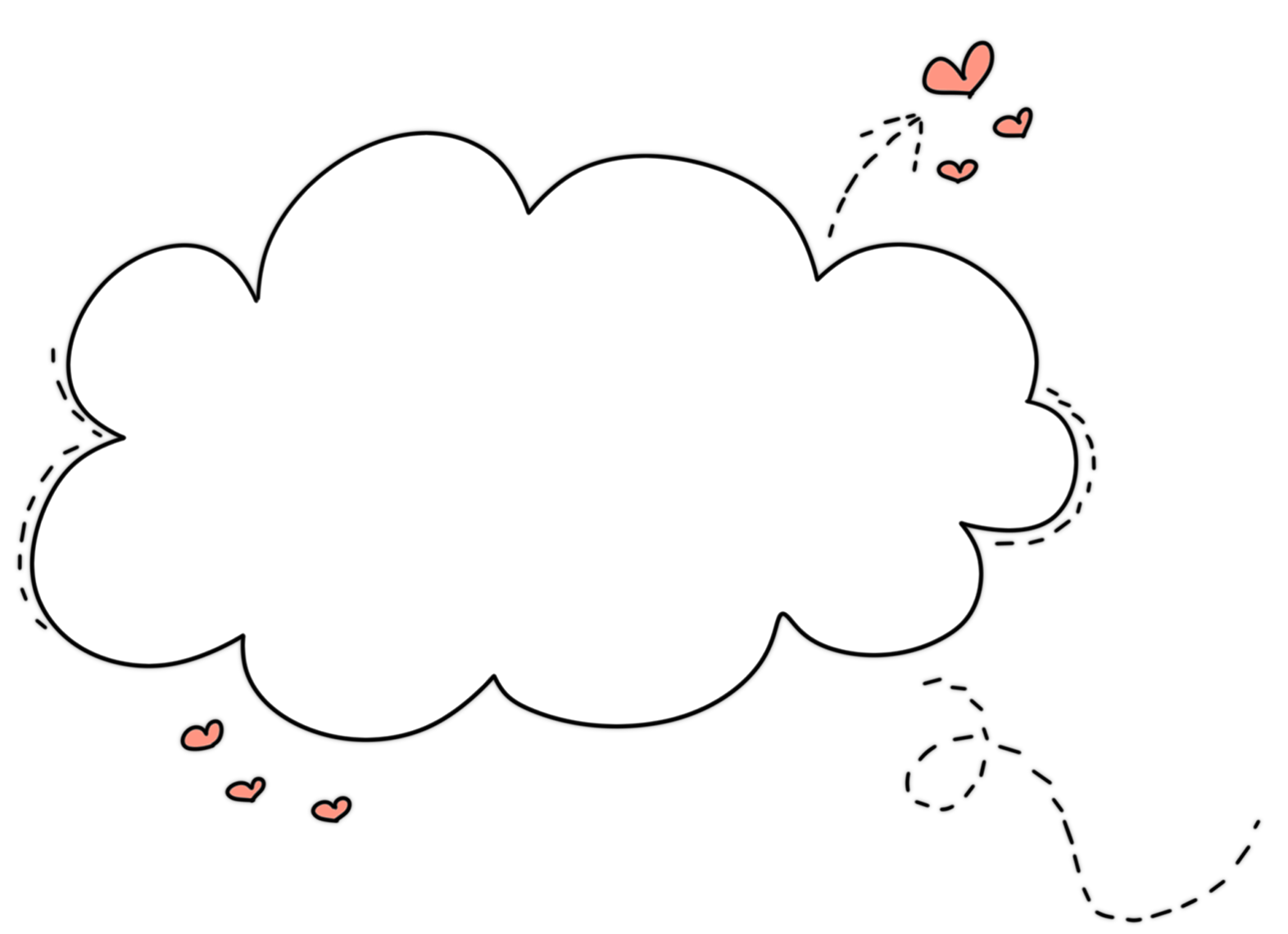 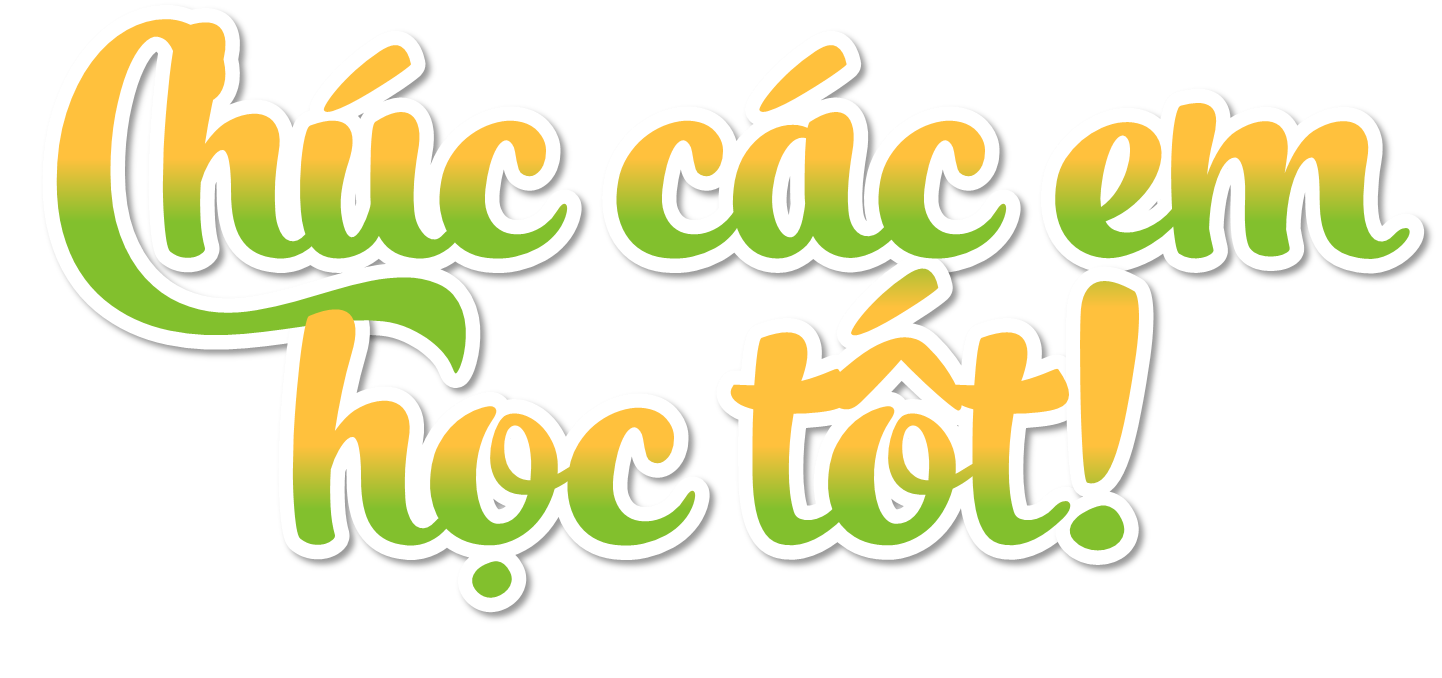 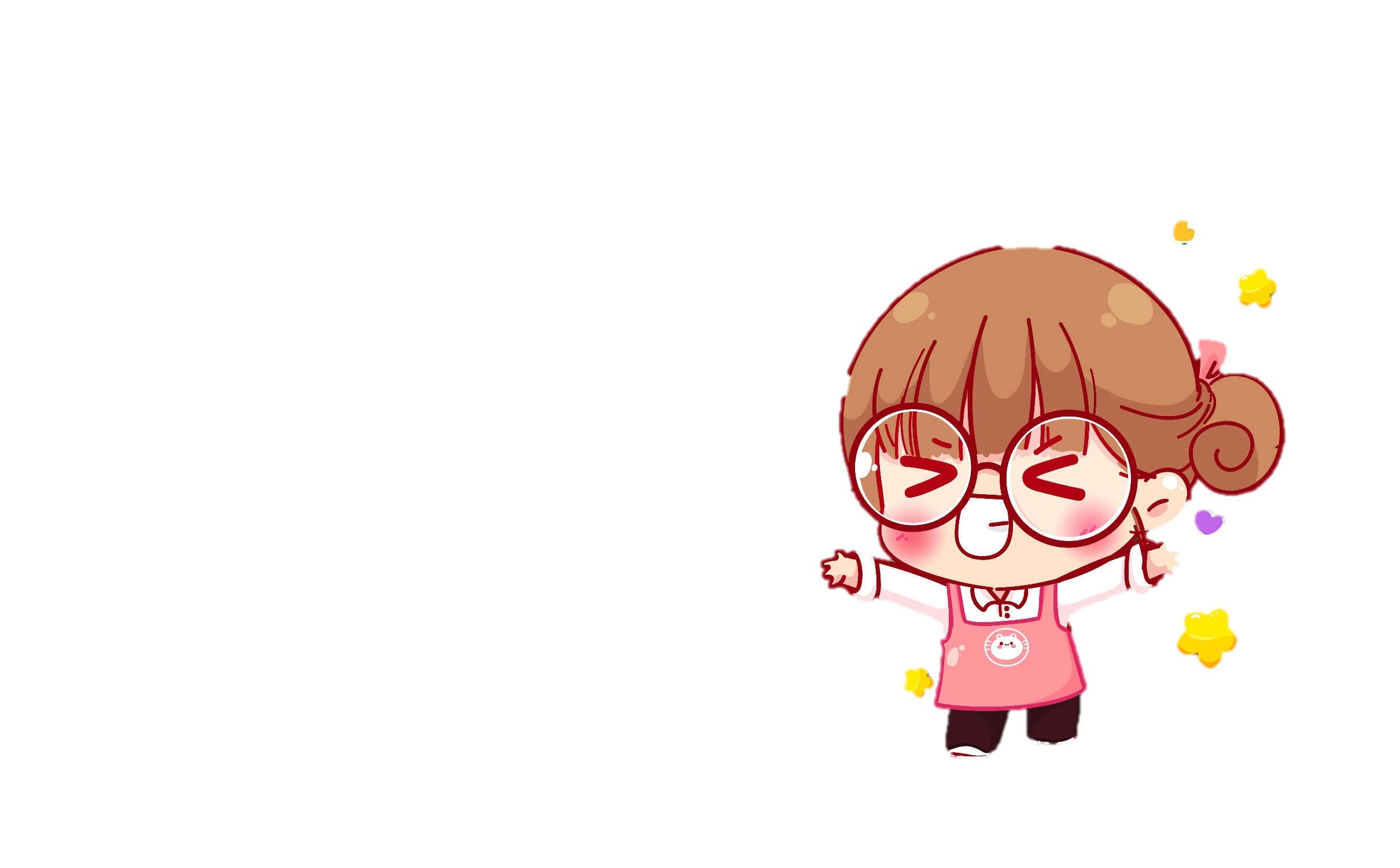